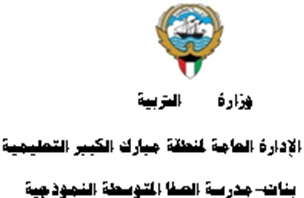 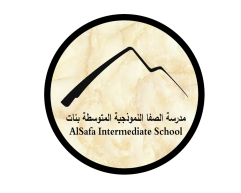 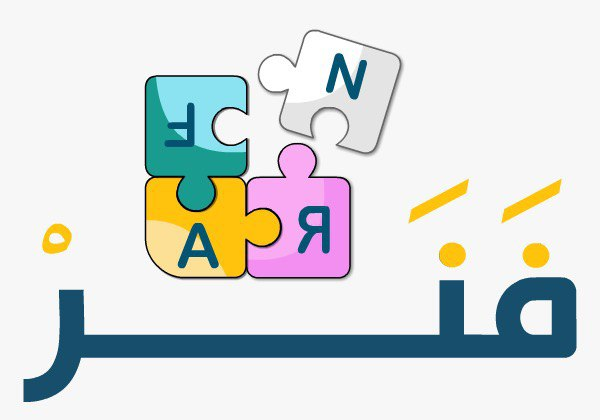 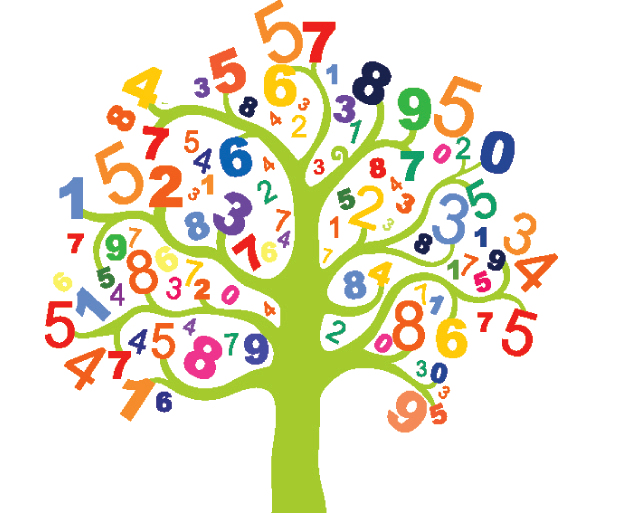 (8-4): مساحة المنطقة المربعة والجذر التربيعيإعداد المعلمة: أ. نوره راشد
رئيسة قسم الرياضيات : هنادي العمران 
مديرة المدرسة : أ / ليلى حسين  اكبر
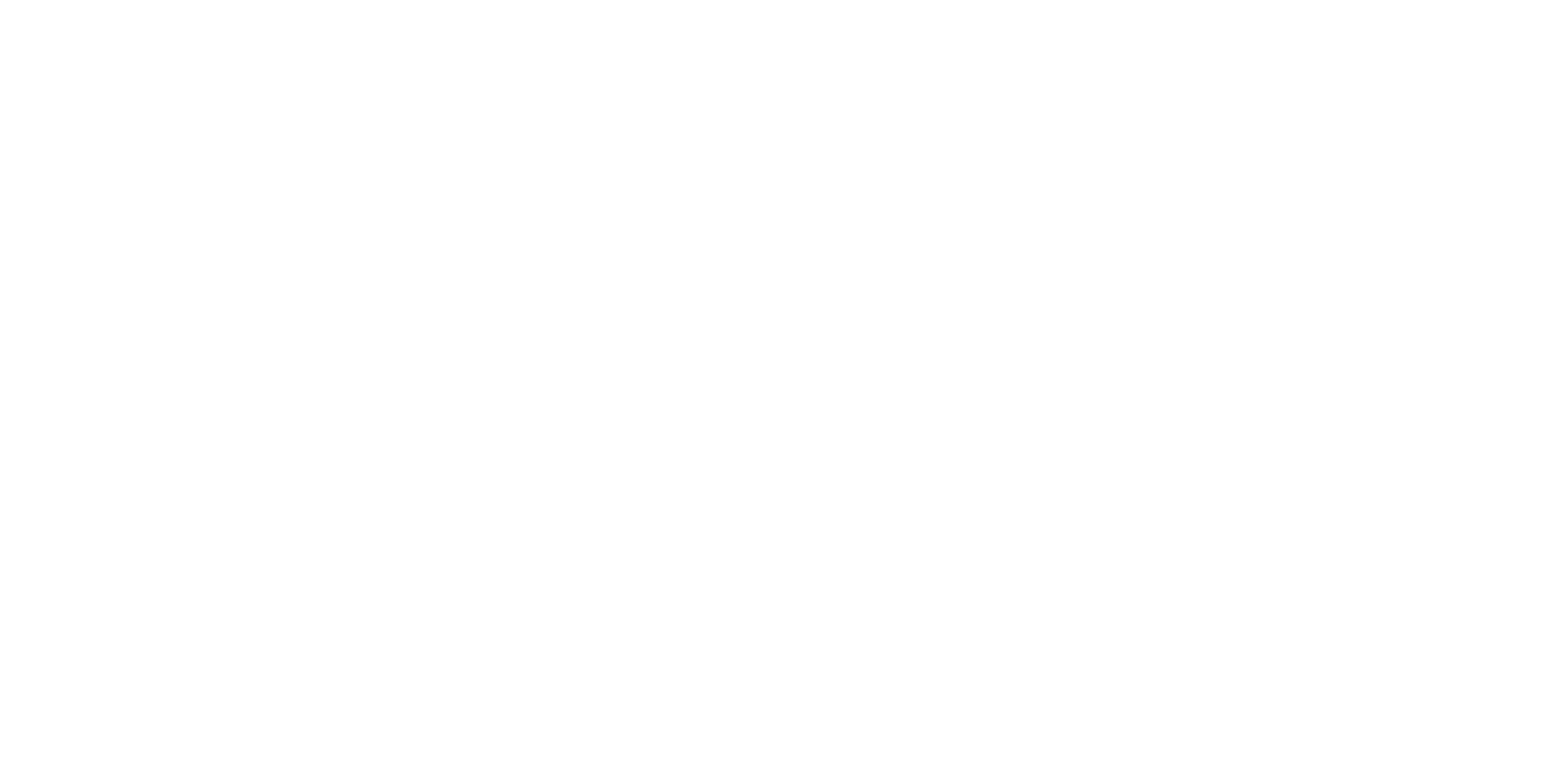 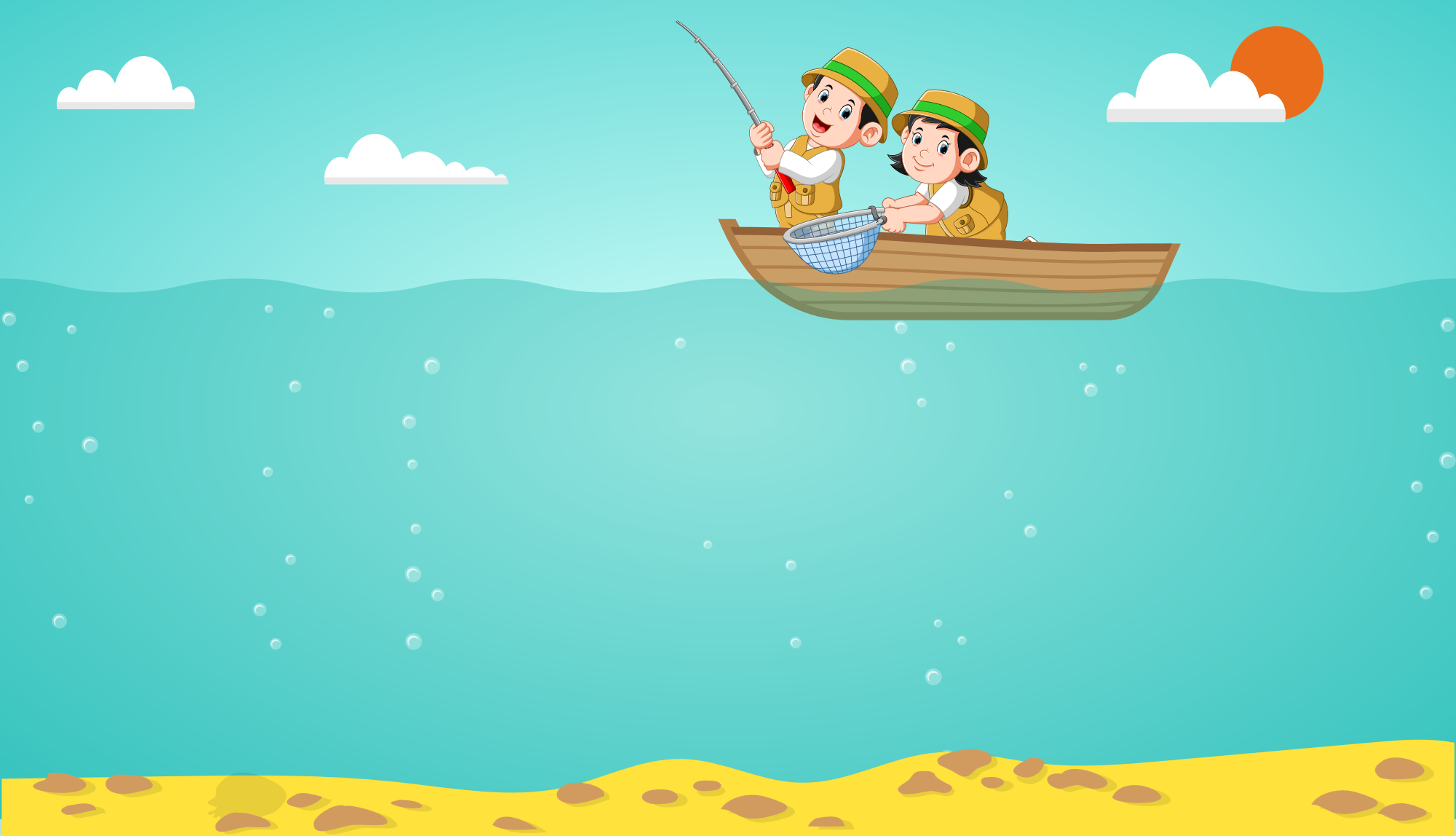 الصديقان في رحلة صيد لنساعدهما
 في صيد الأسماك بالإجابة على الأسئلة
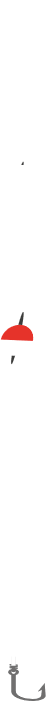 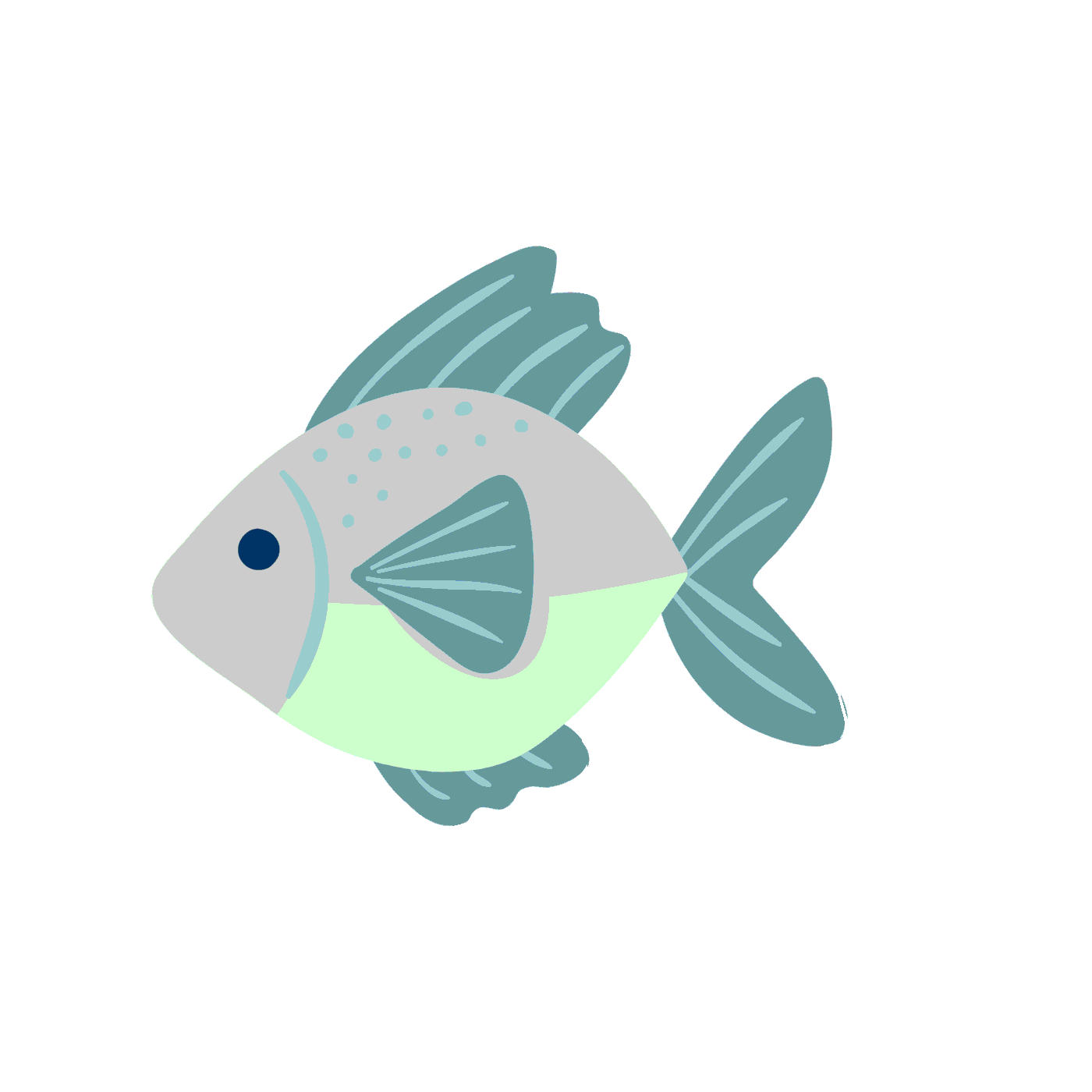 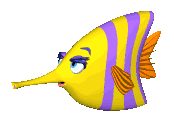 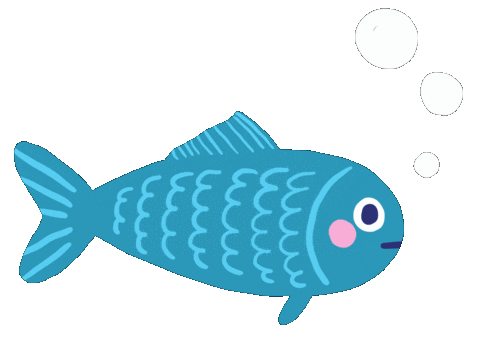 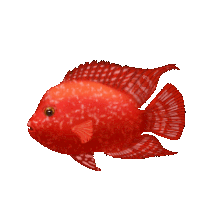 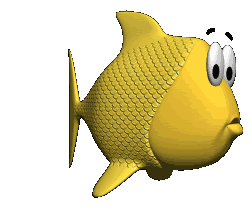 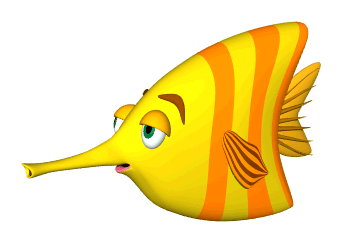 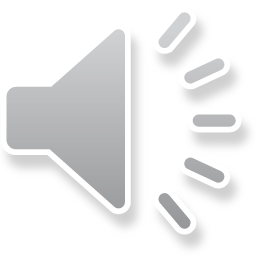 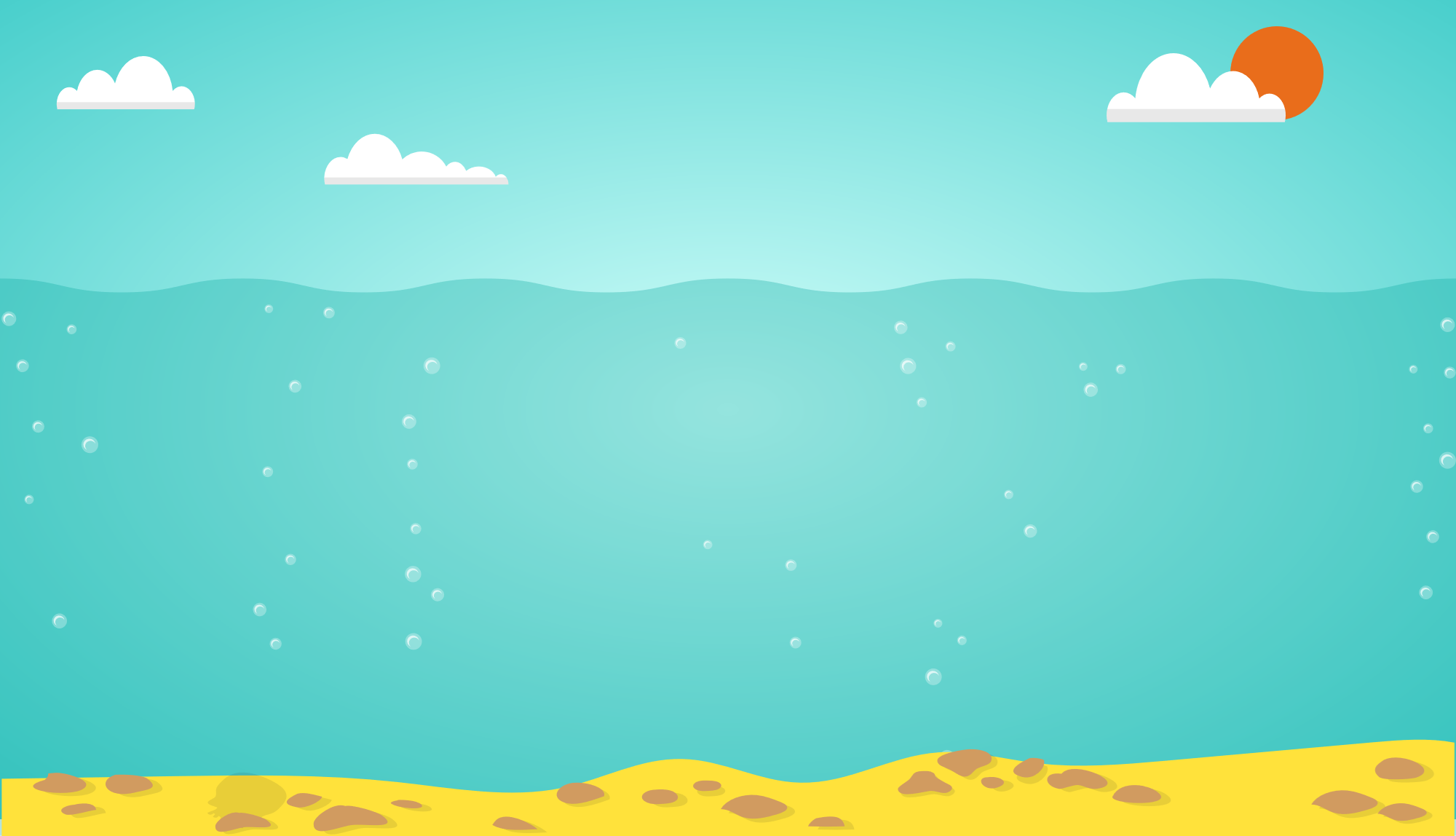 أوجدي ناتج ما يلي:
7 × 7 =
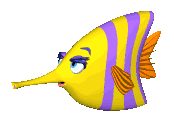 49
14
7
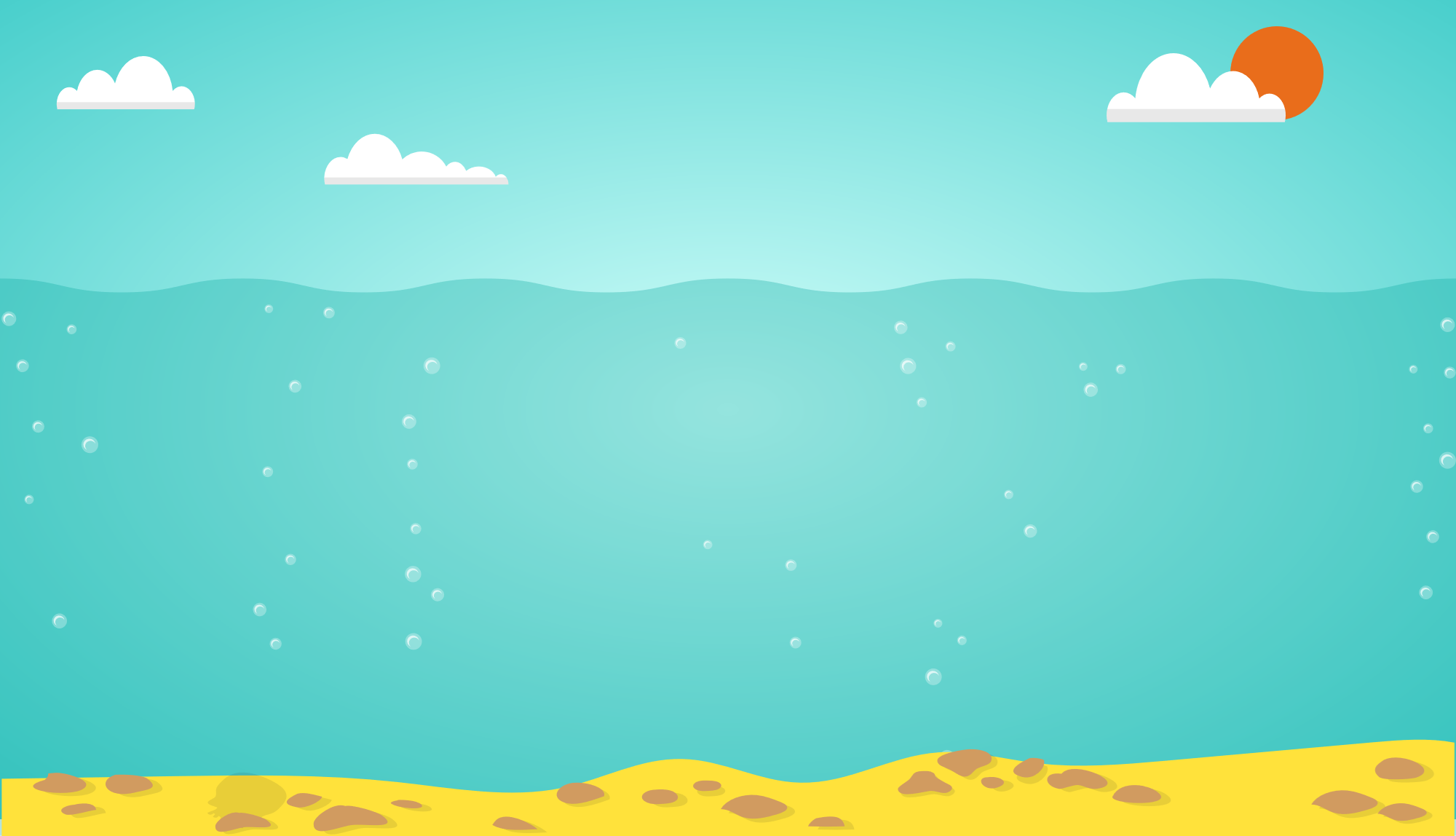 أوجدي ناتج ما يلي:
3 × 3 =
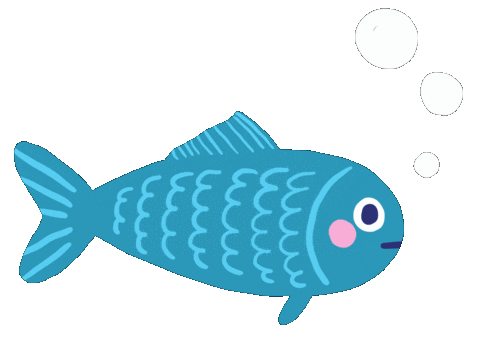 9
3
6
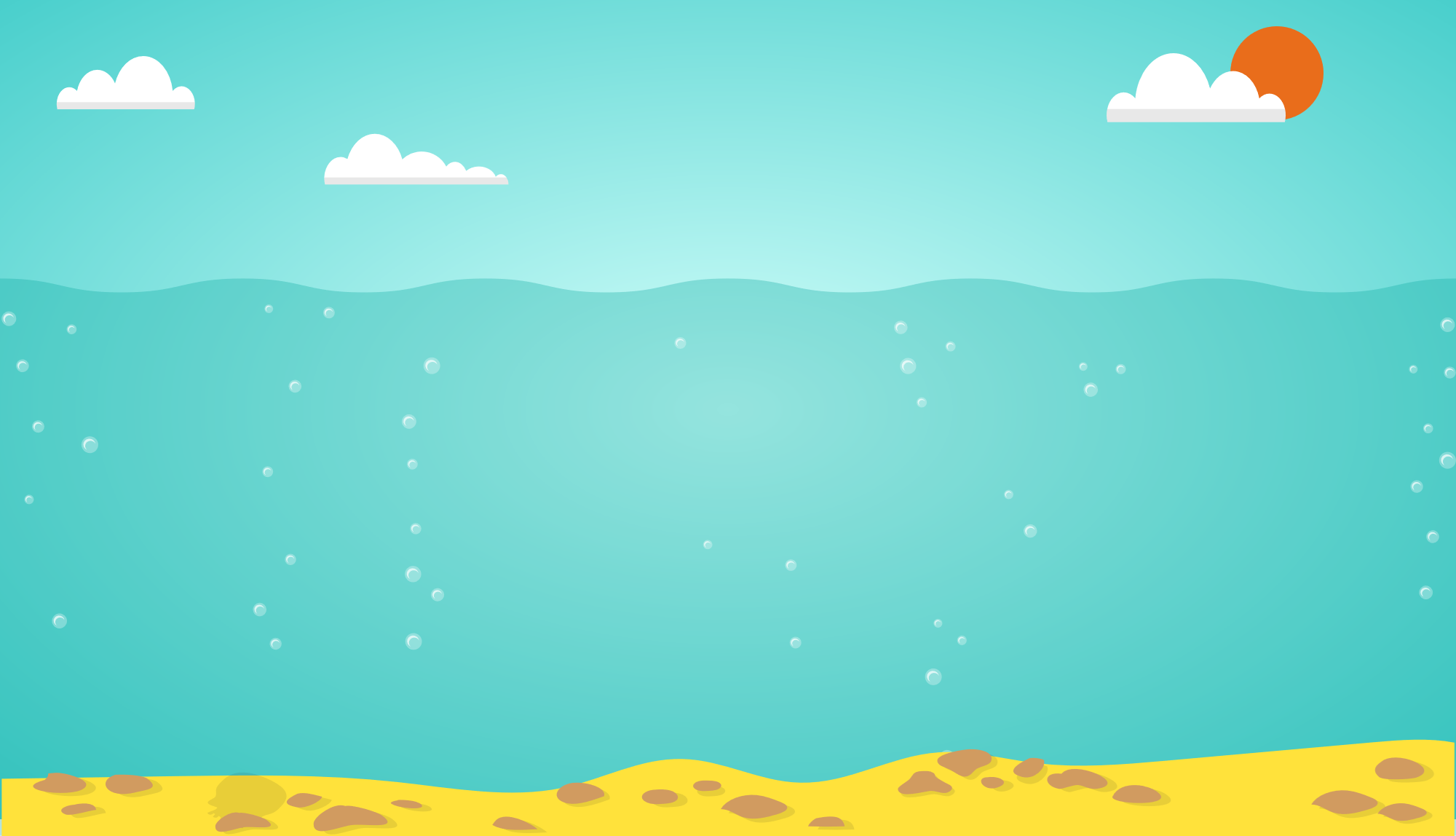 أوجدي ناتج ما يلي:
8 × 8 =
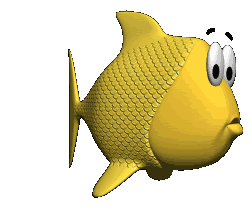 64
8
16
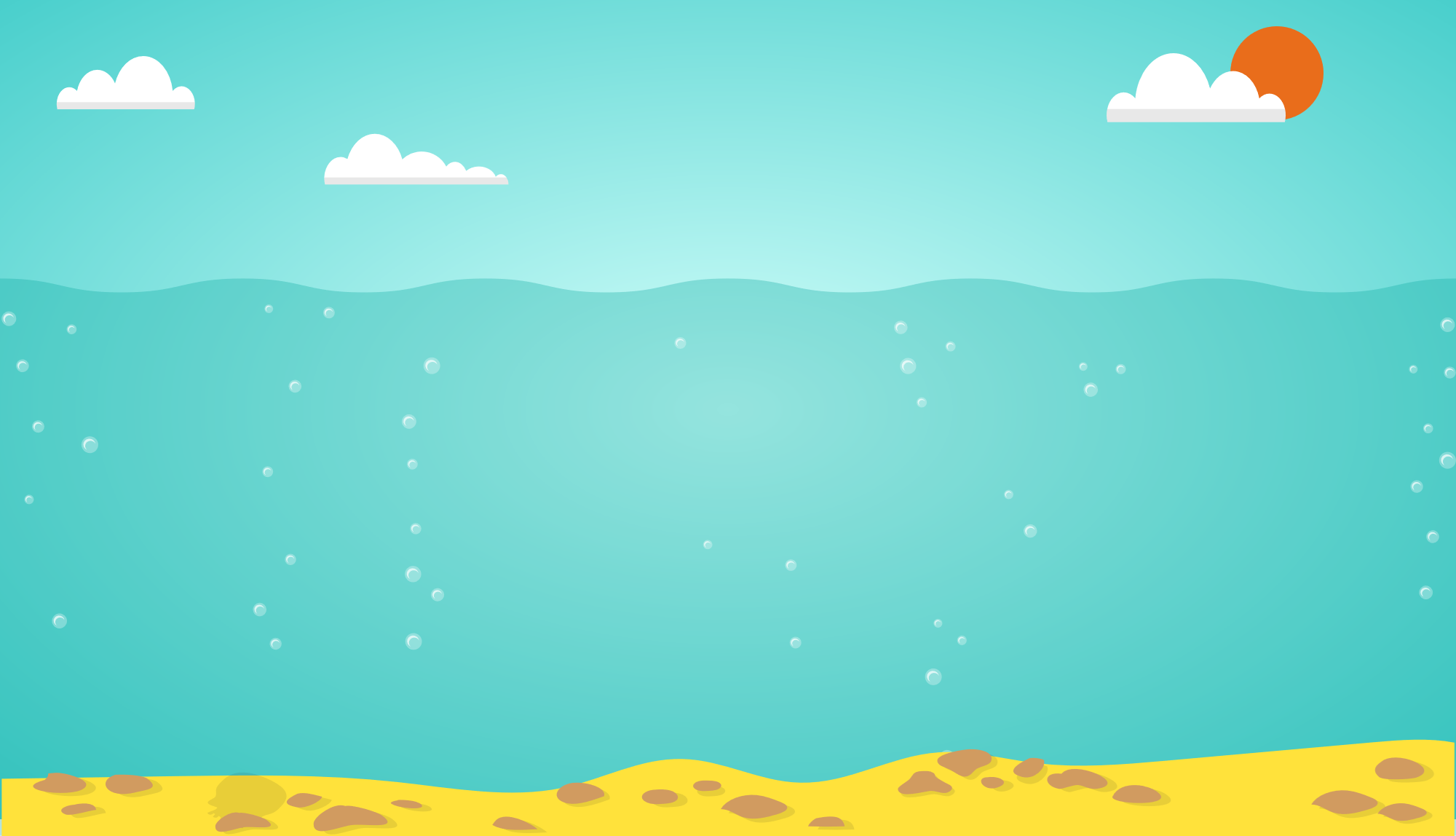 أوجدي ناتج ما يلي:
4 × 4 =
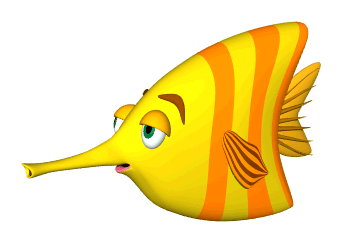 4
16
8
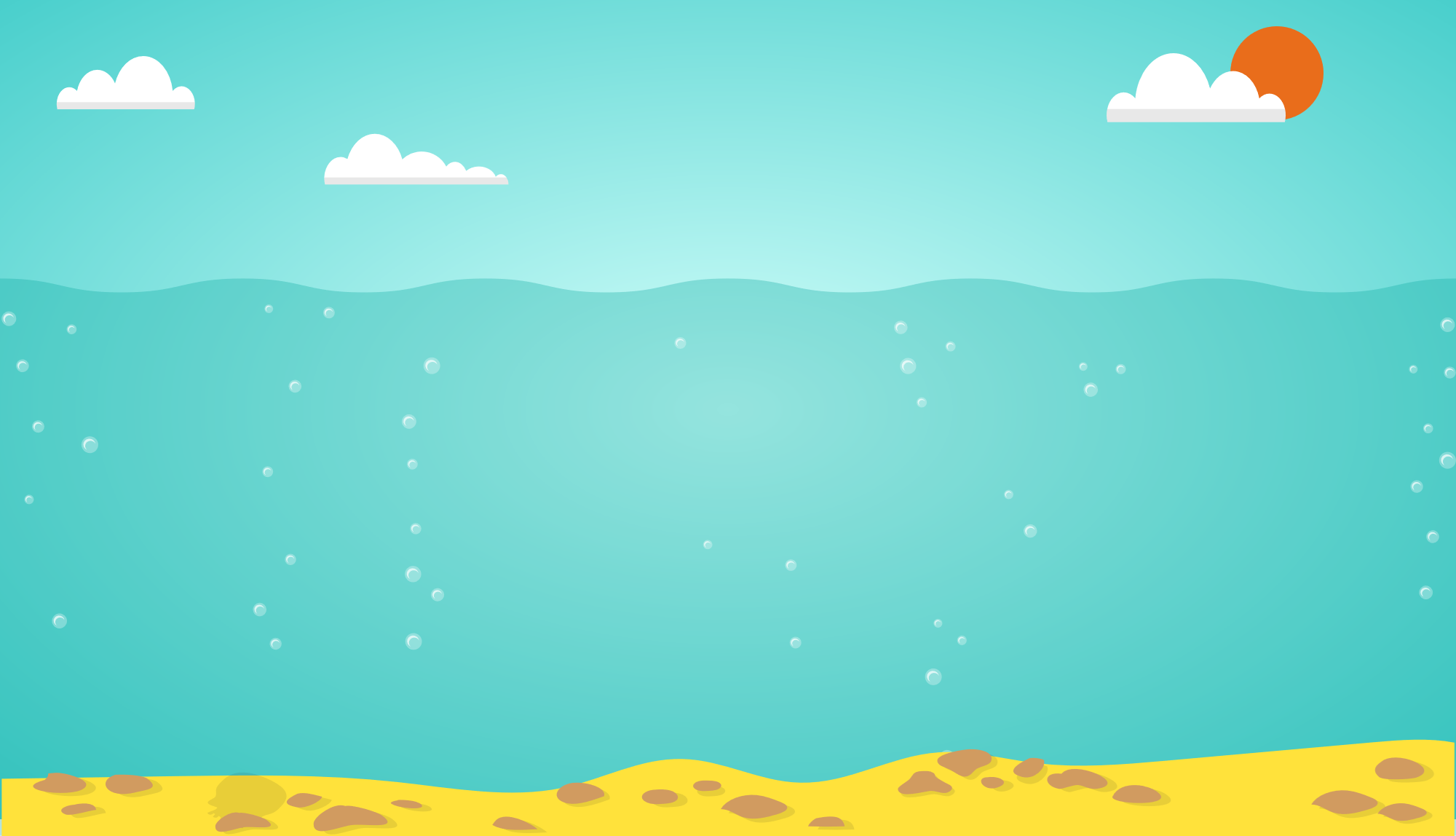 أوجدي ناتج ما يلي:
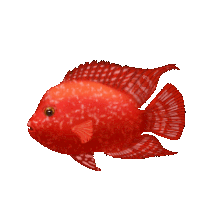 6 × 6 =
36
6
12
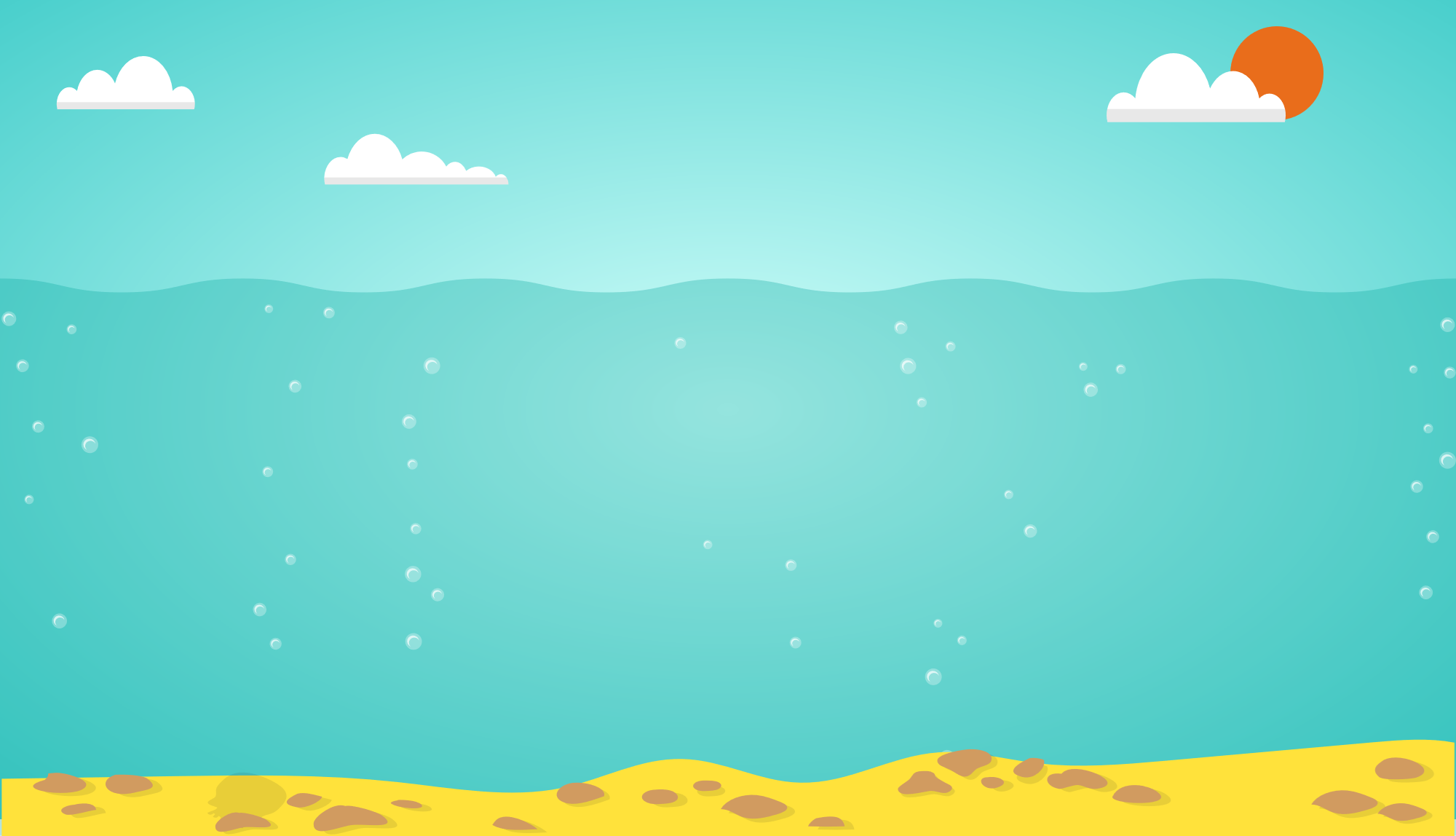 أوجدي ناتج ما يلي:
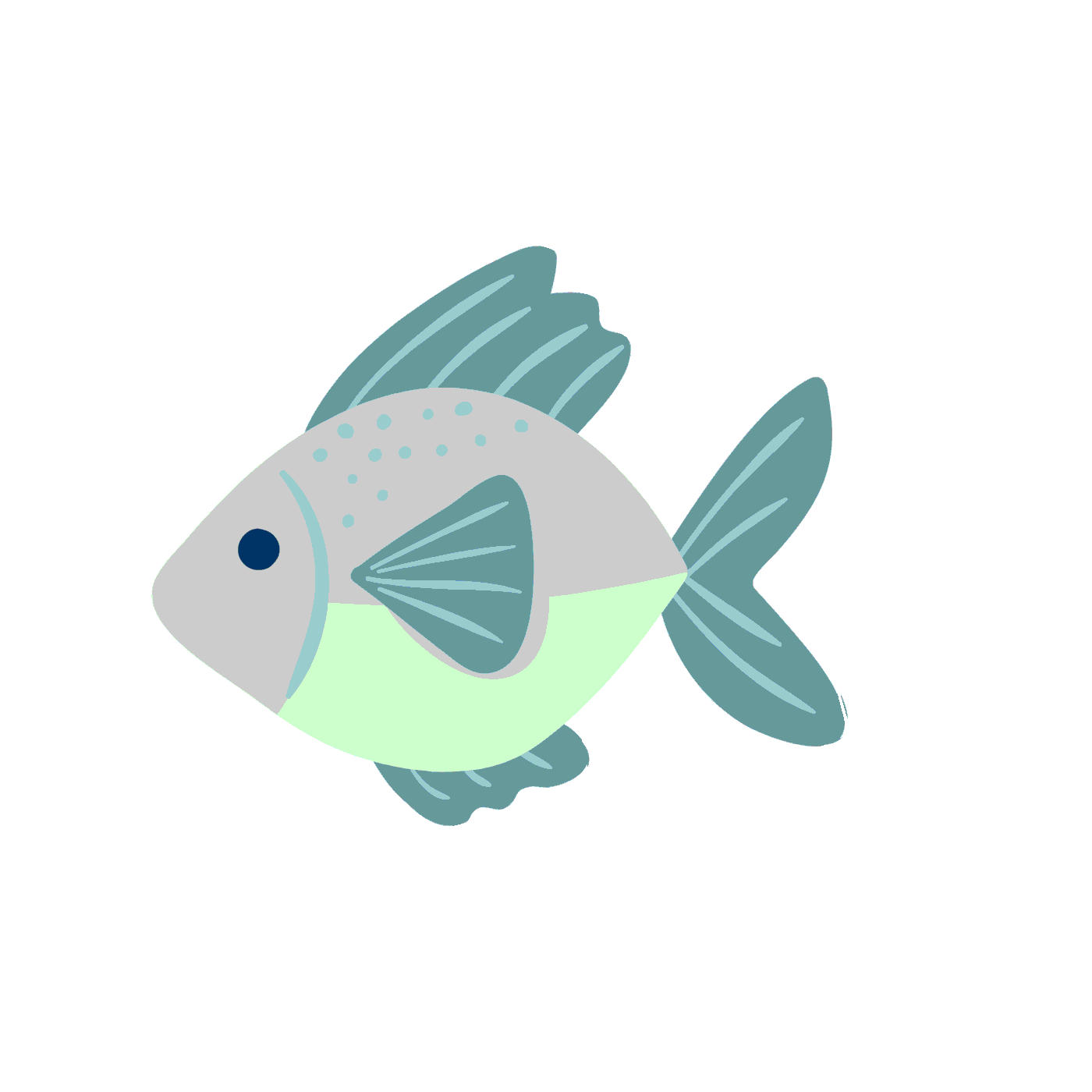 5 × 5 =
5
25
10
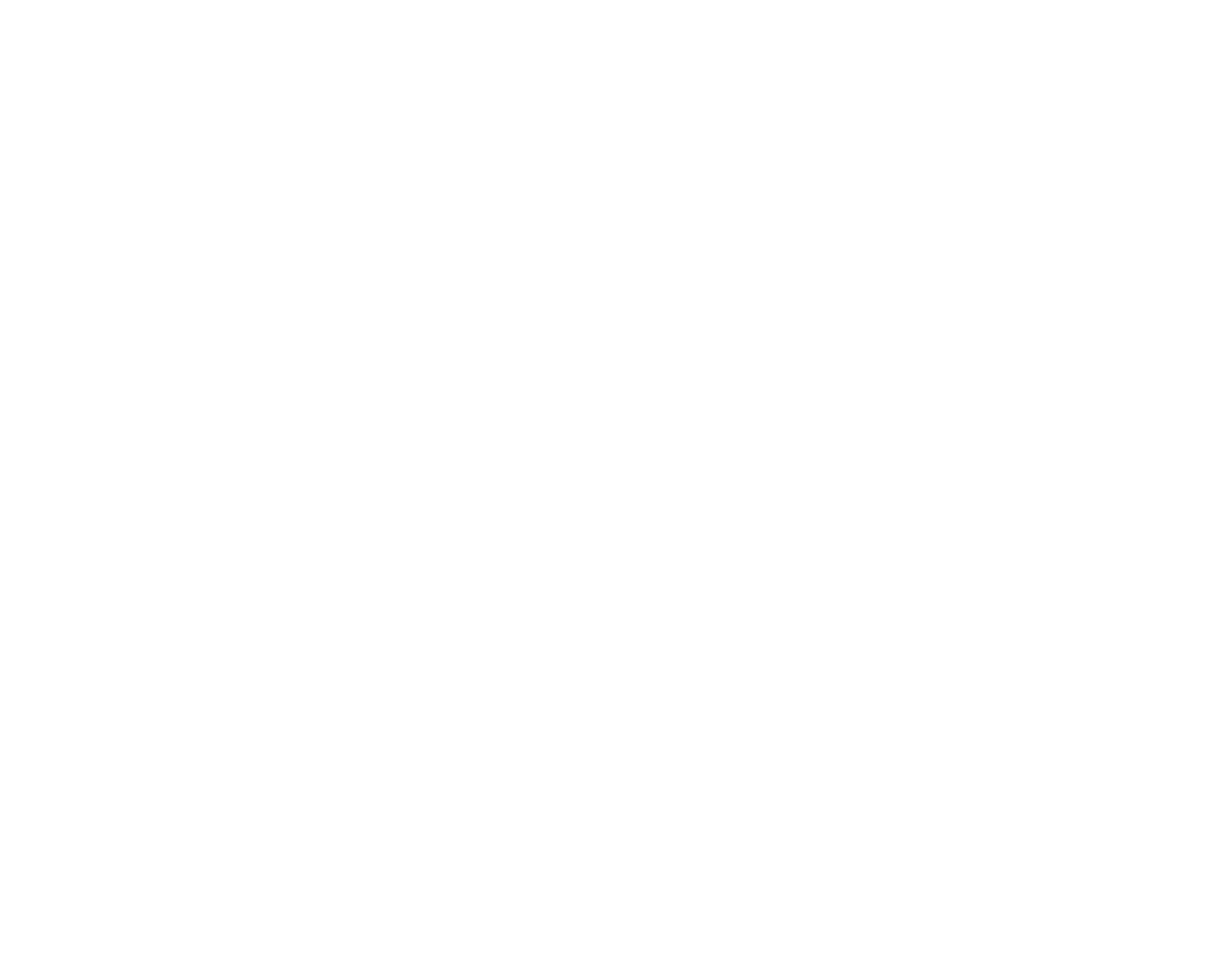 صفحة 70
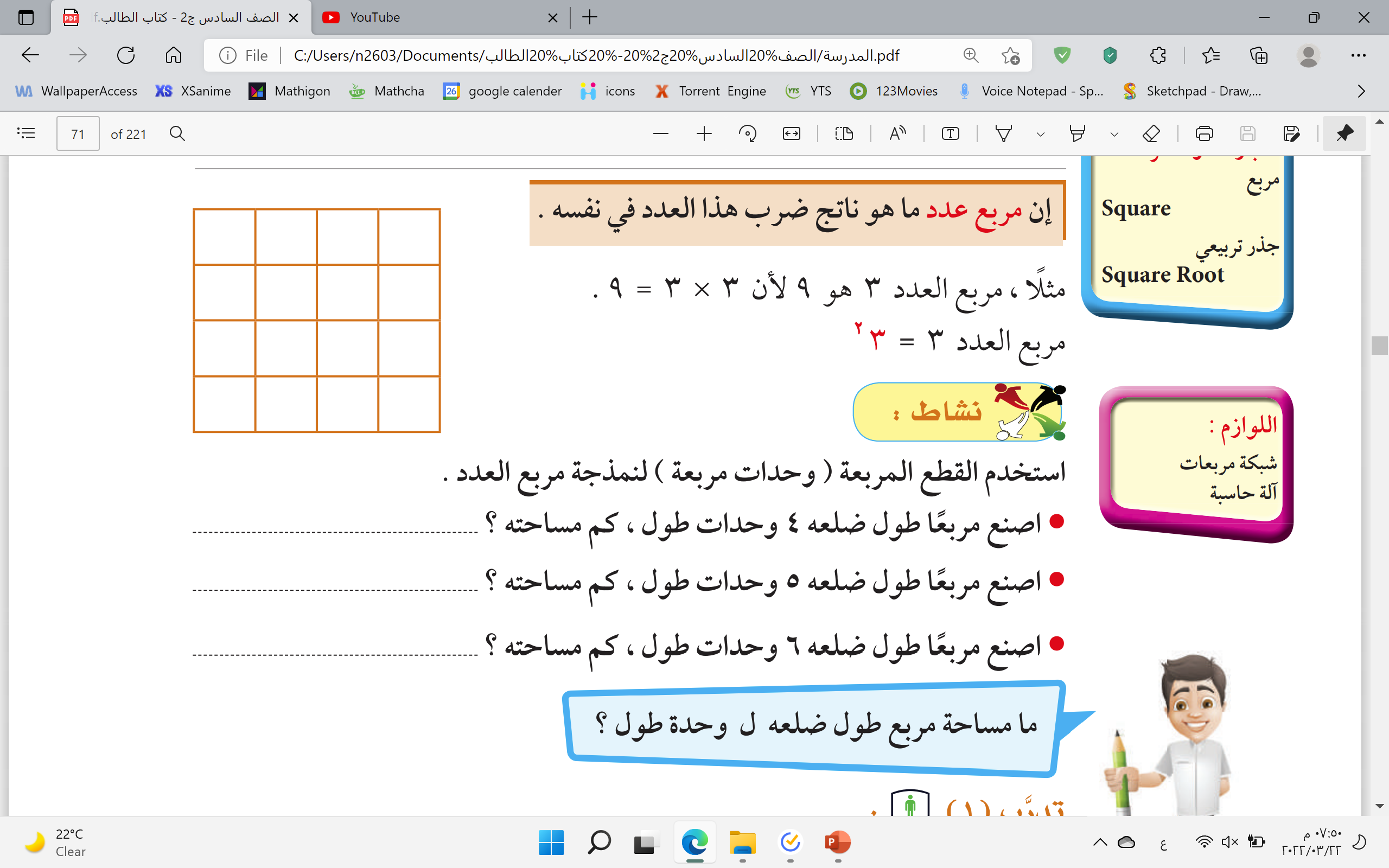 كتاب الطالب صفحة 70
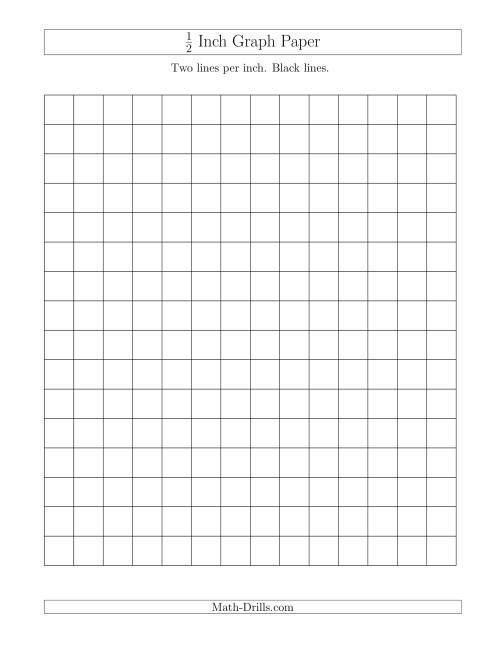 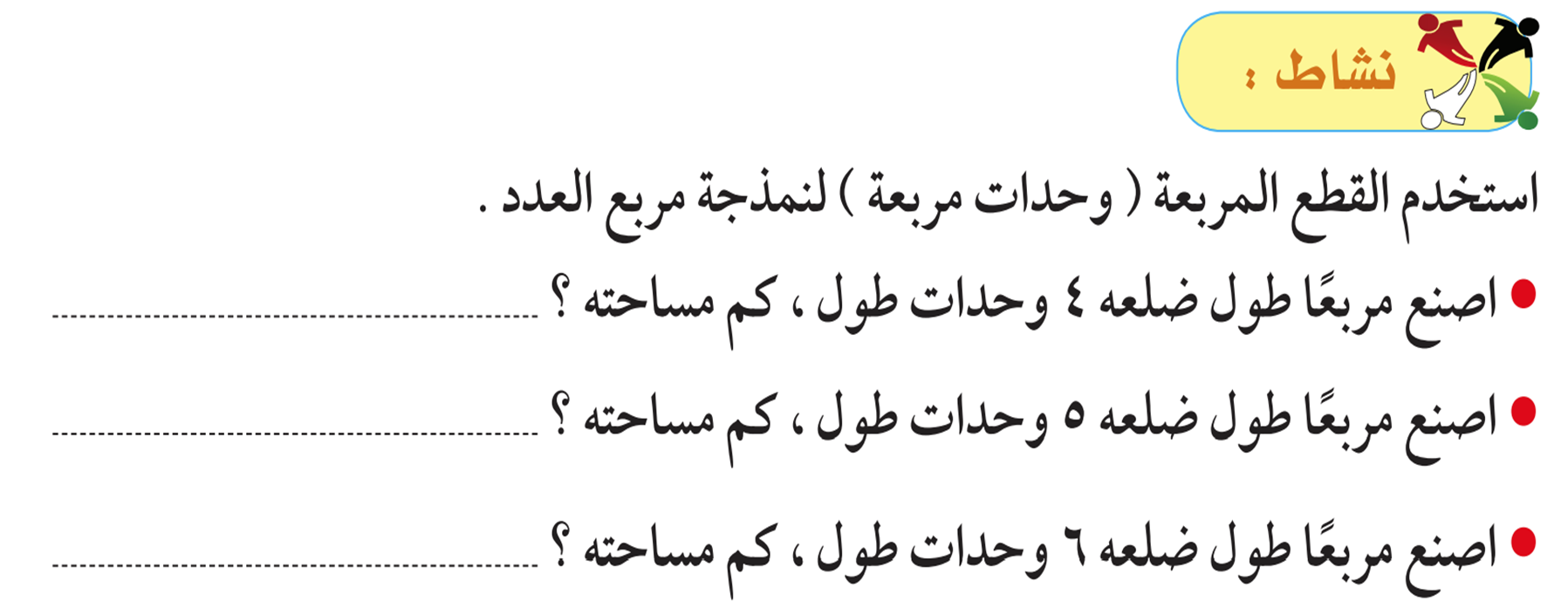 16 وحدة طول
25 وحدة طول
36 وحدة طول
كتاب الطالب صفحة 70
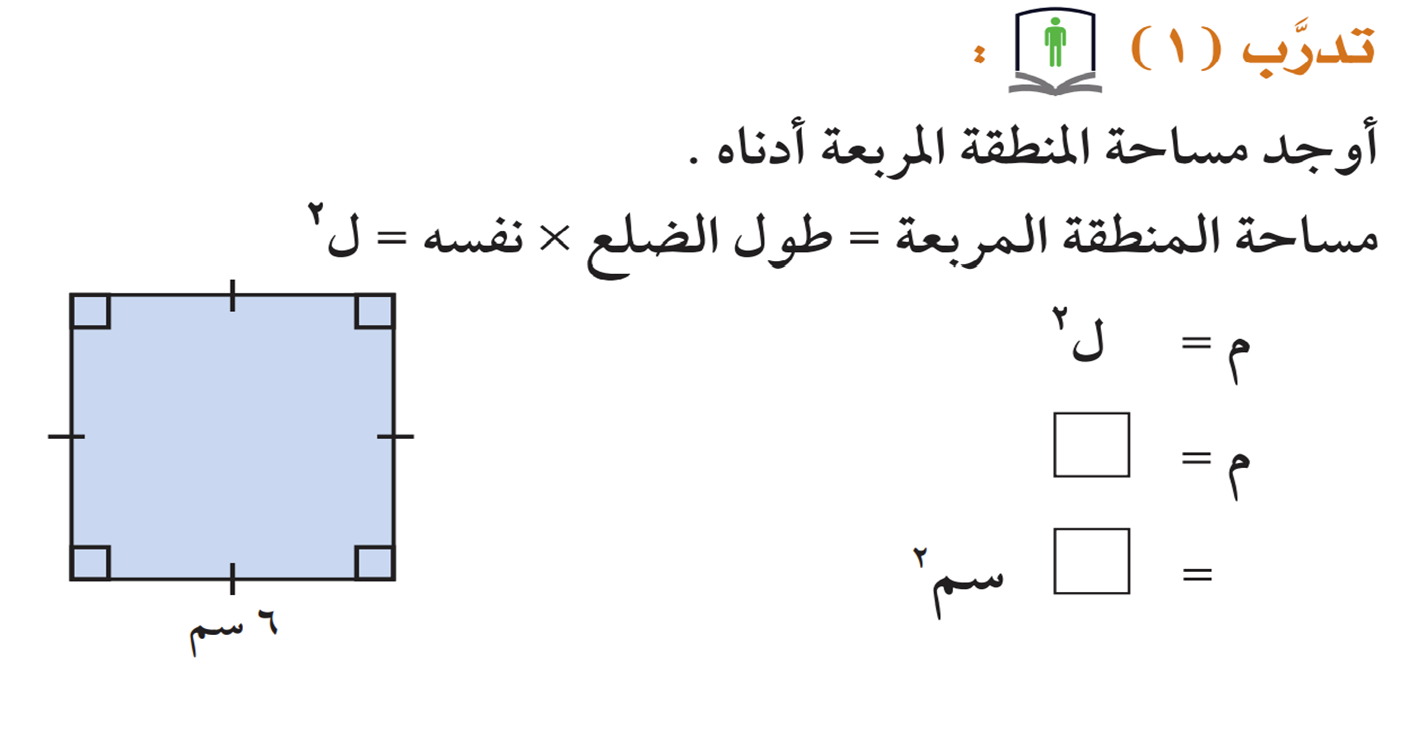 26
36
كتاب الطالب صفحة 73
تمـــــــــــــــرن
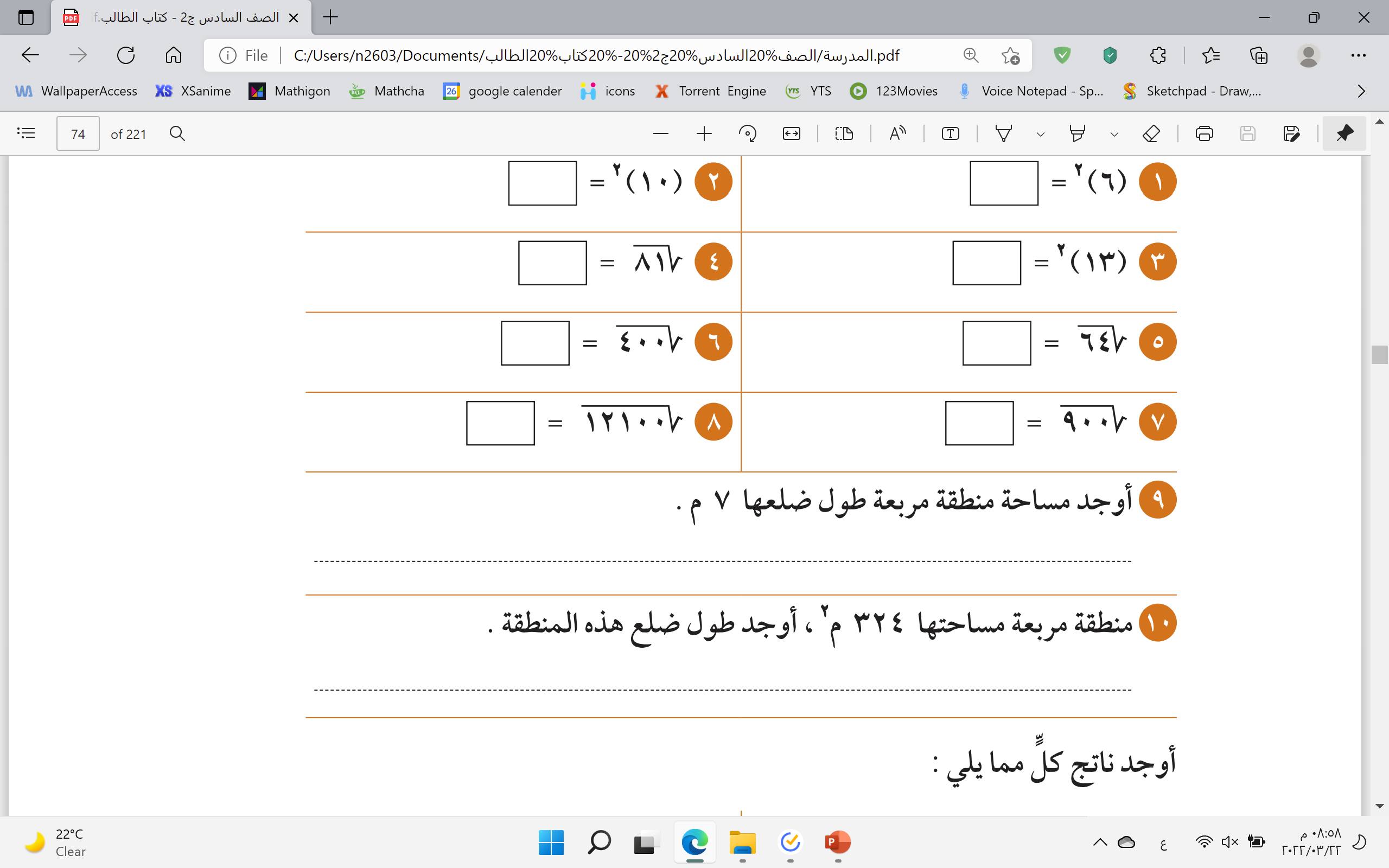 مساحة المربع = طول الضلع × نفسه
= 7 × 7
= 49 م2
كتاب الطالب صفحة 70
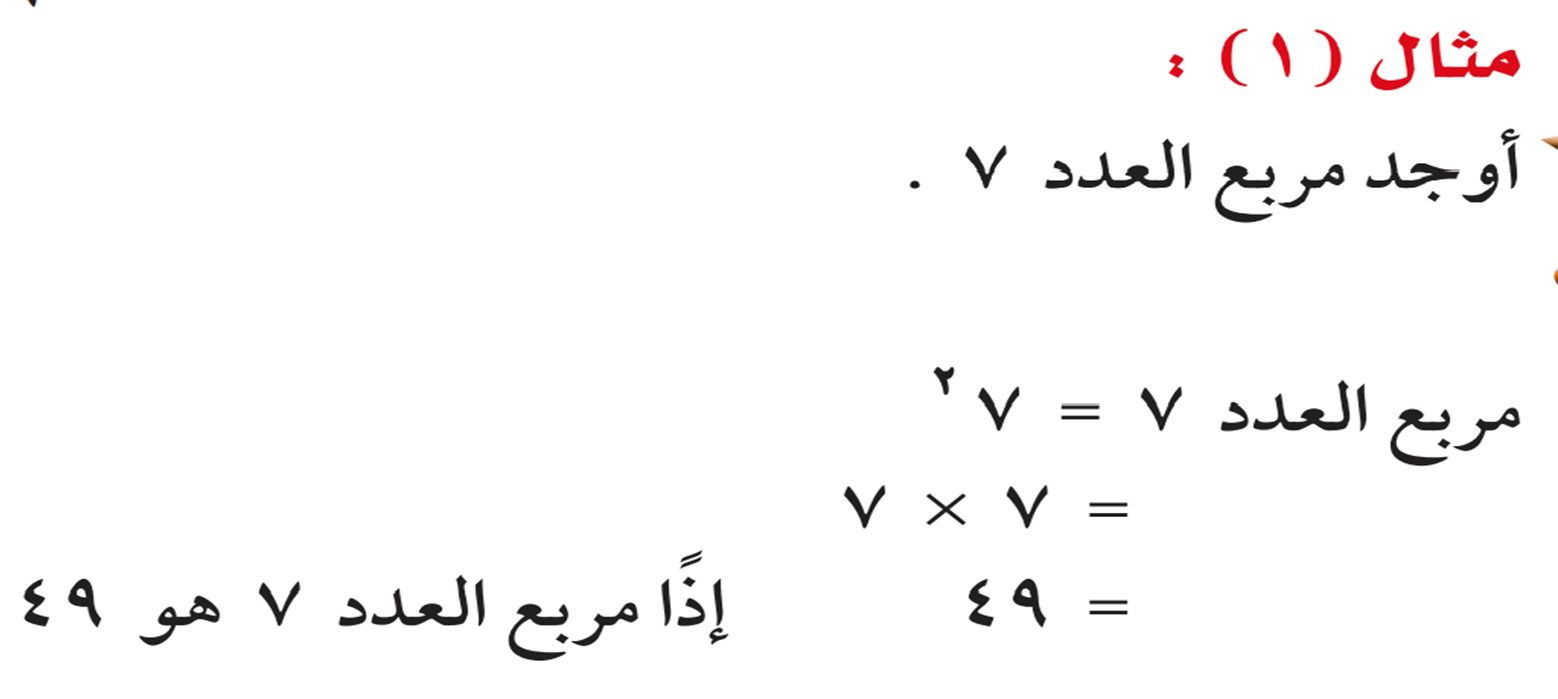 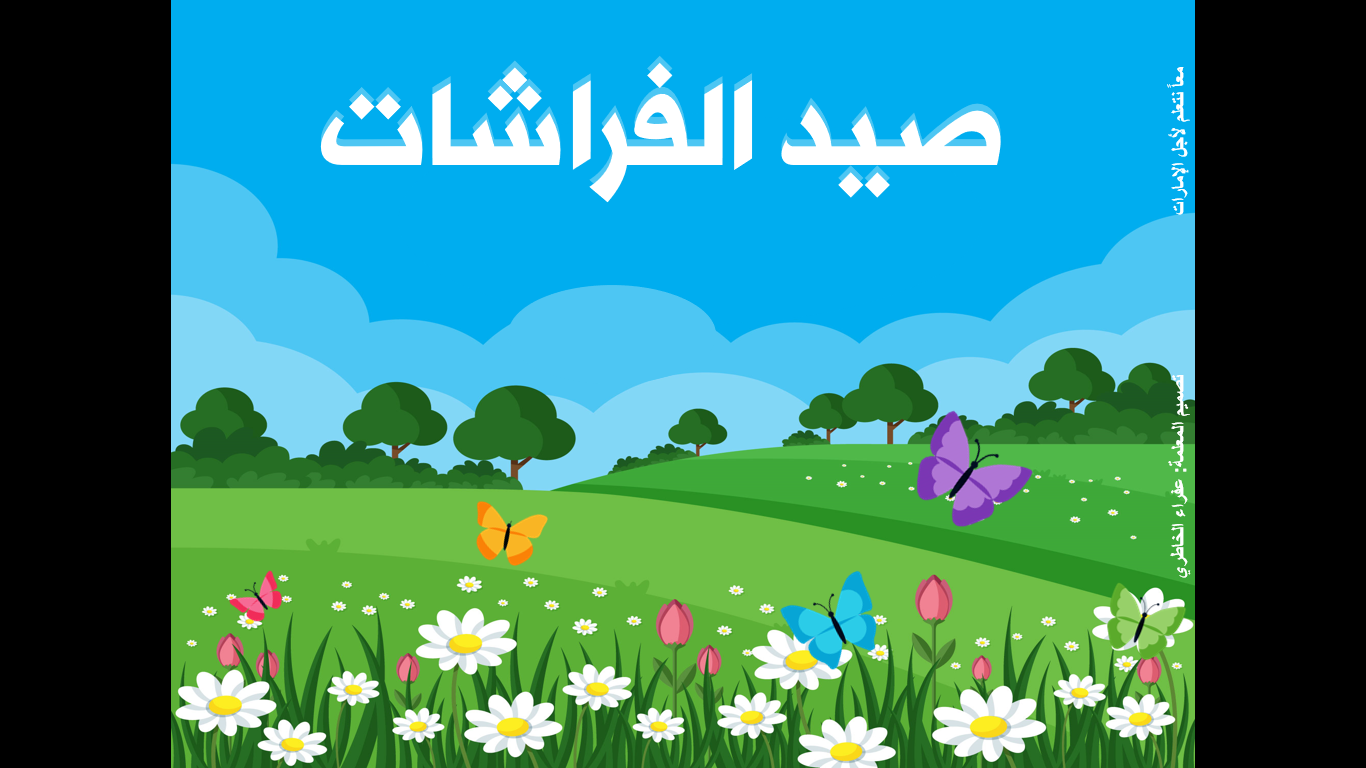 ابدأ
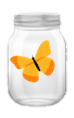 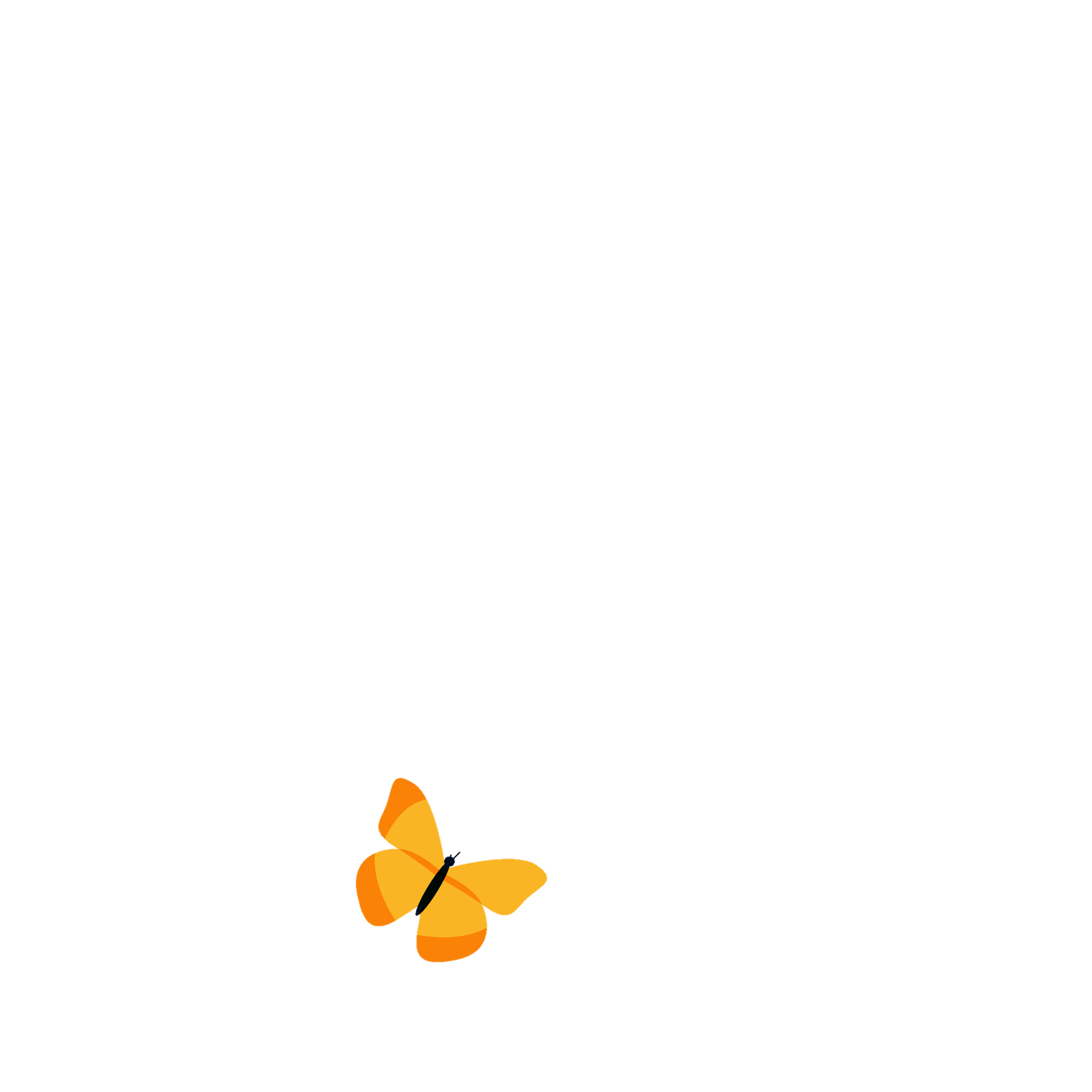 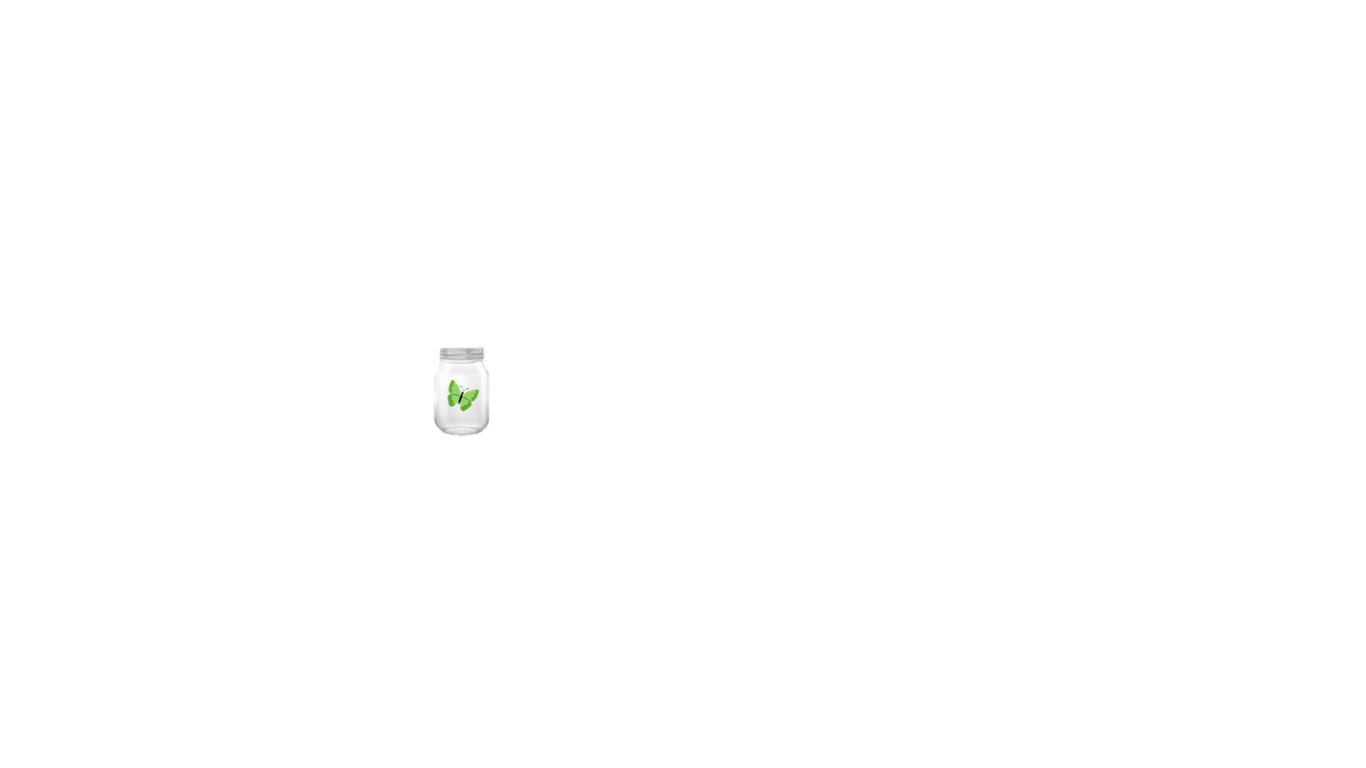 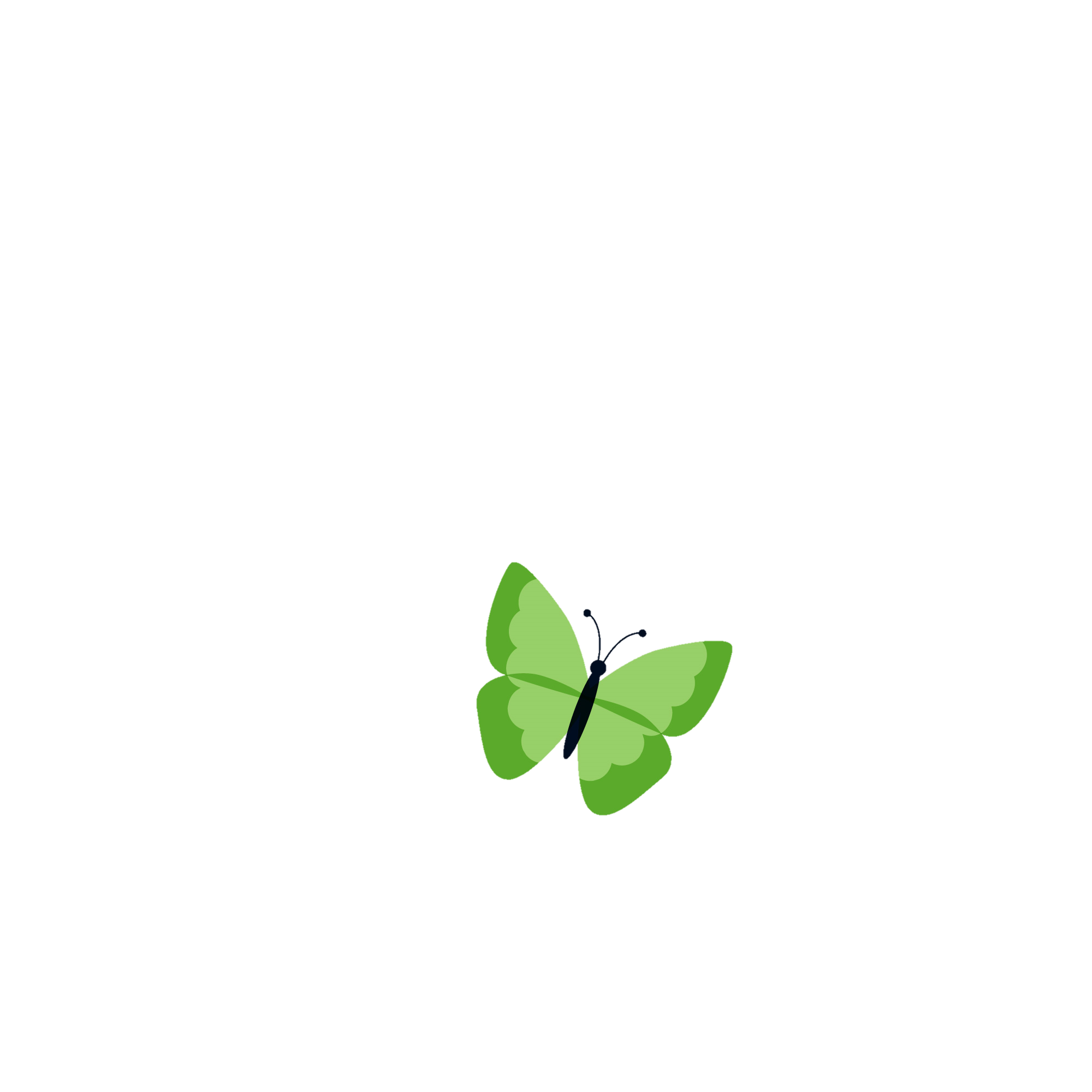 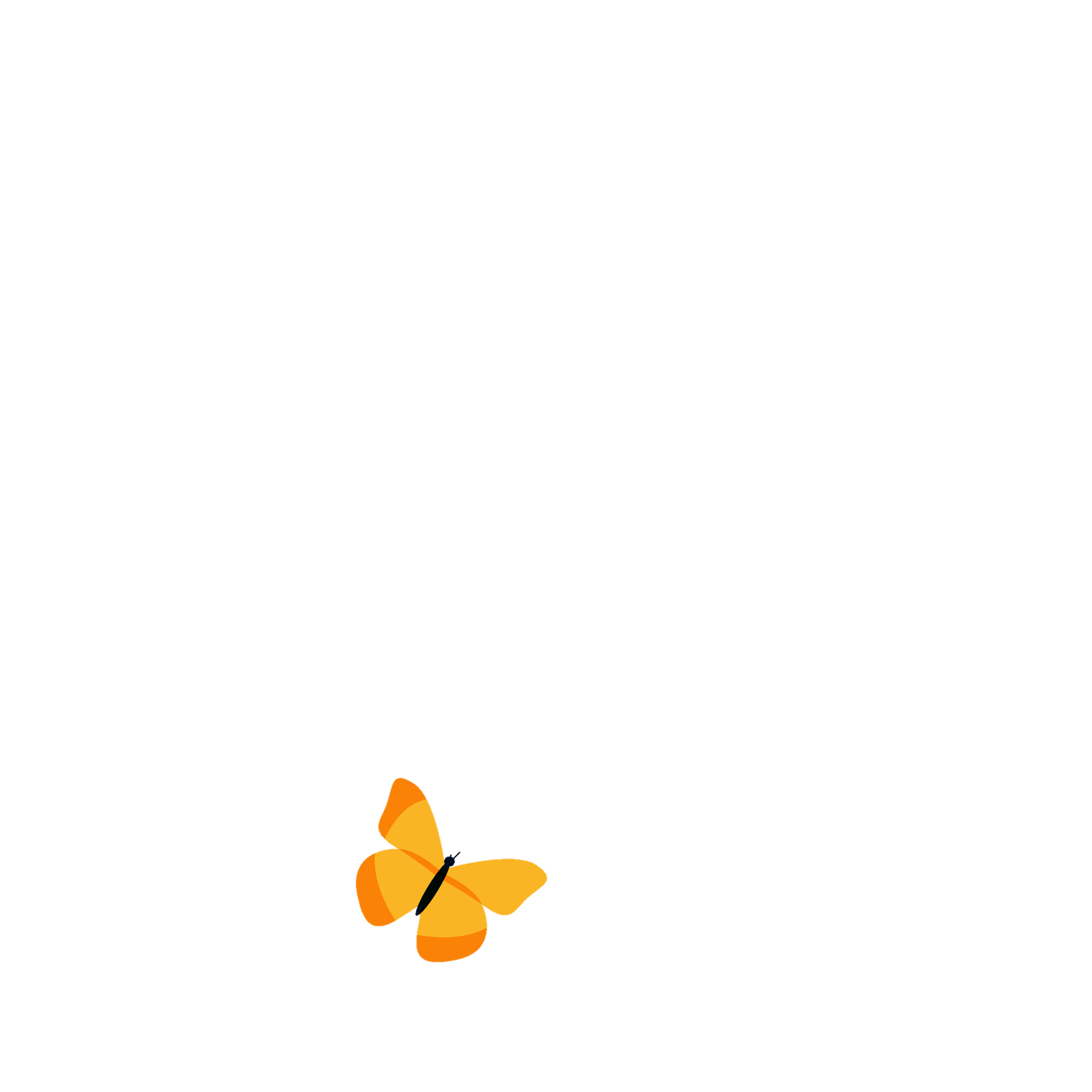 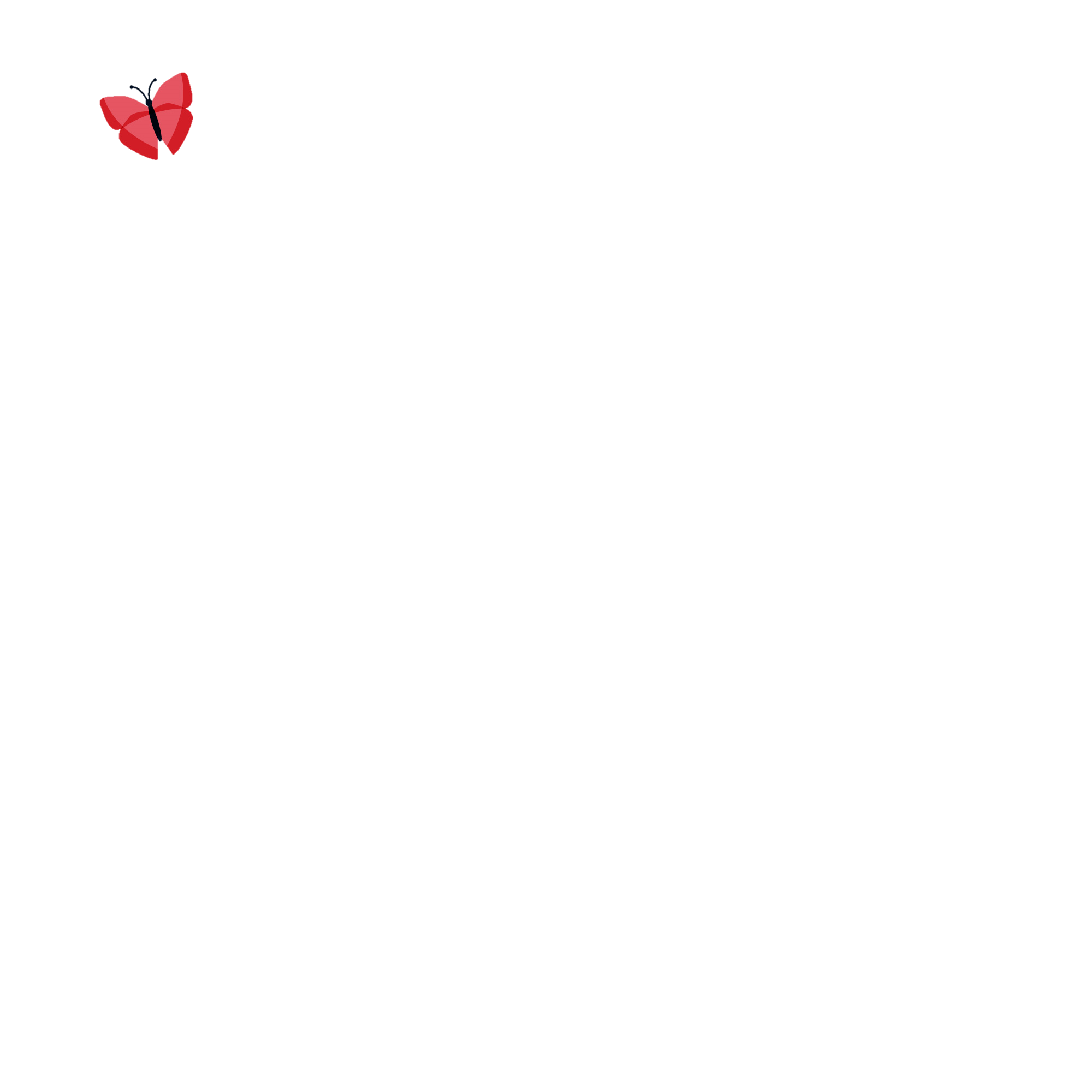 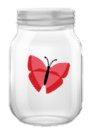 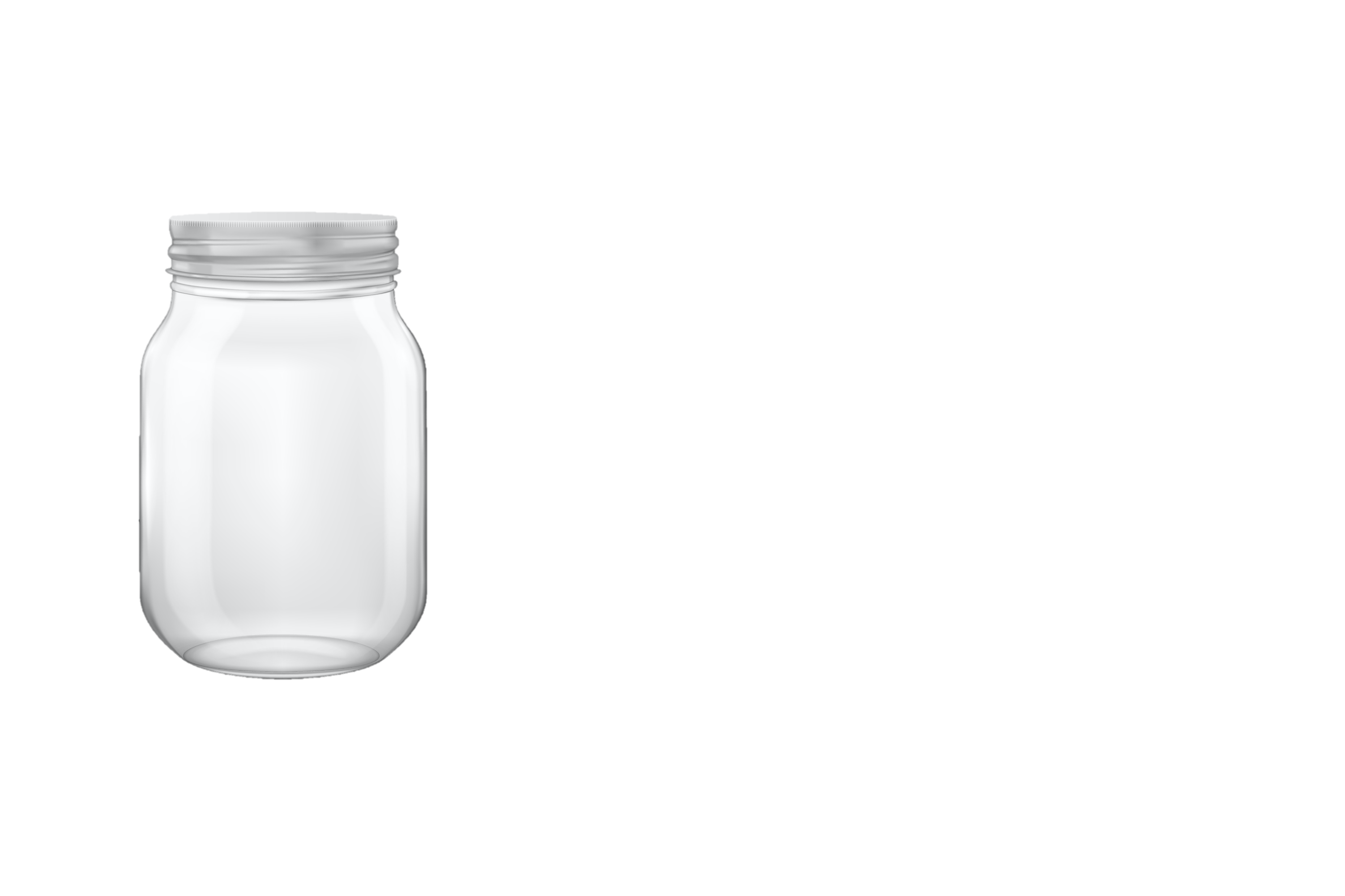 Back
أكملي ما يلي :
(6)2
الإجابة
36
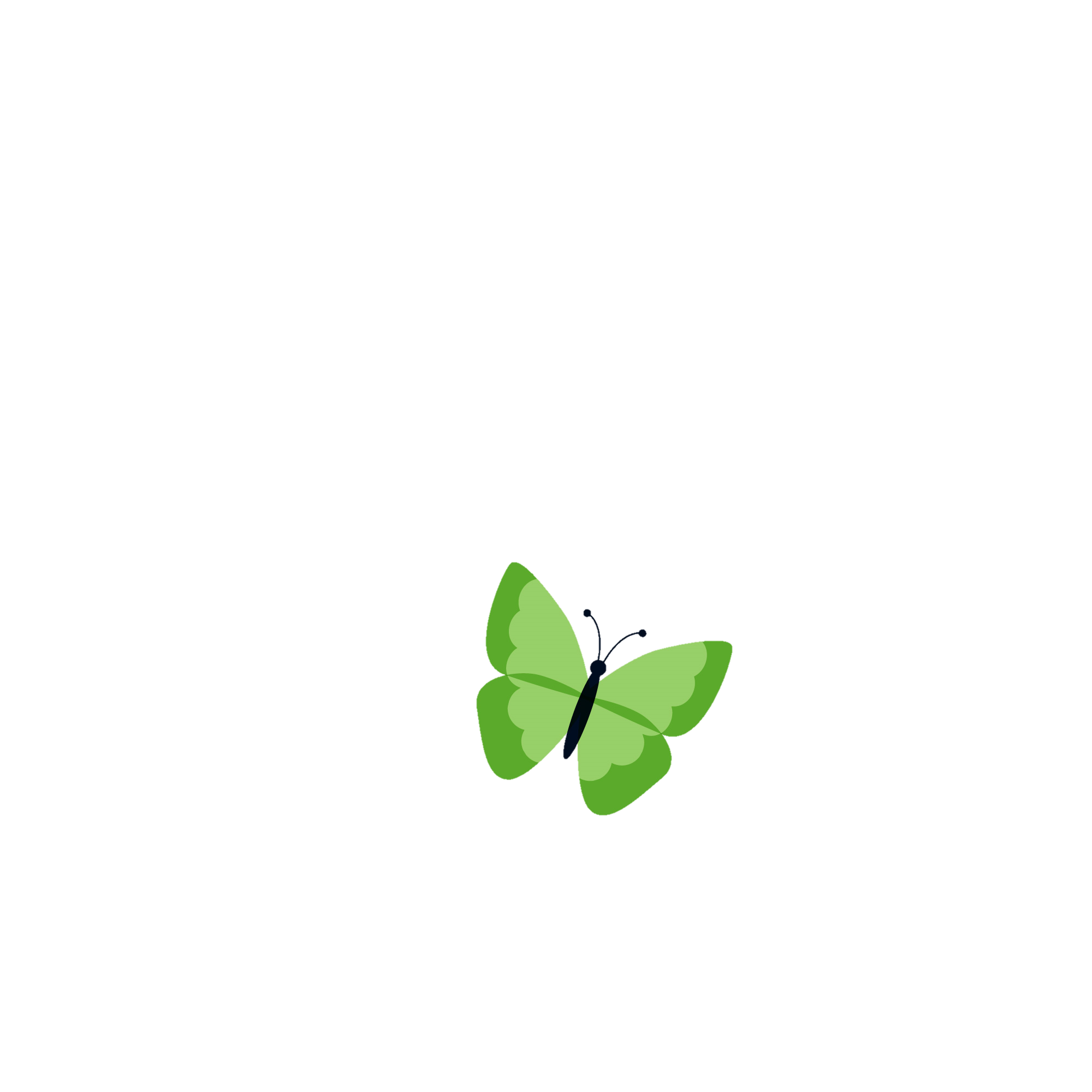 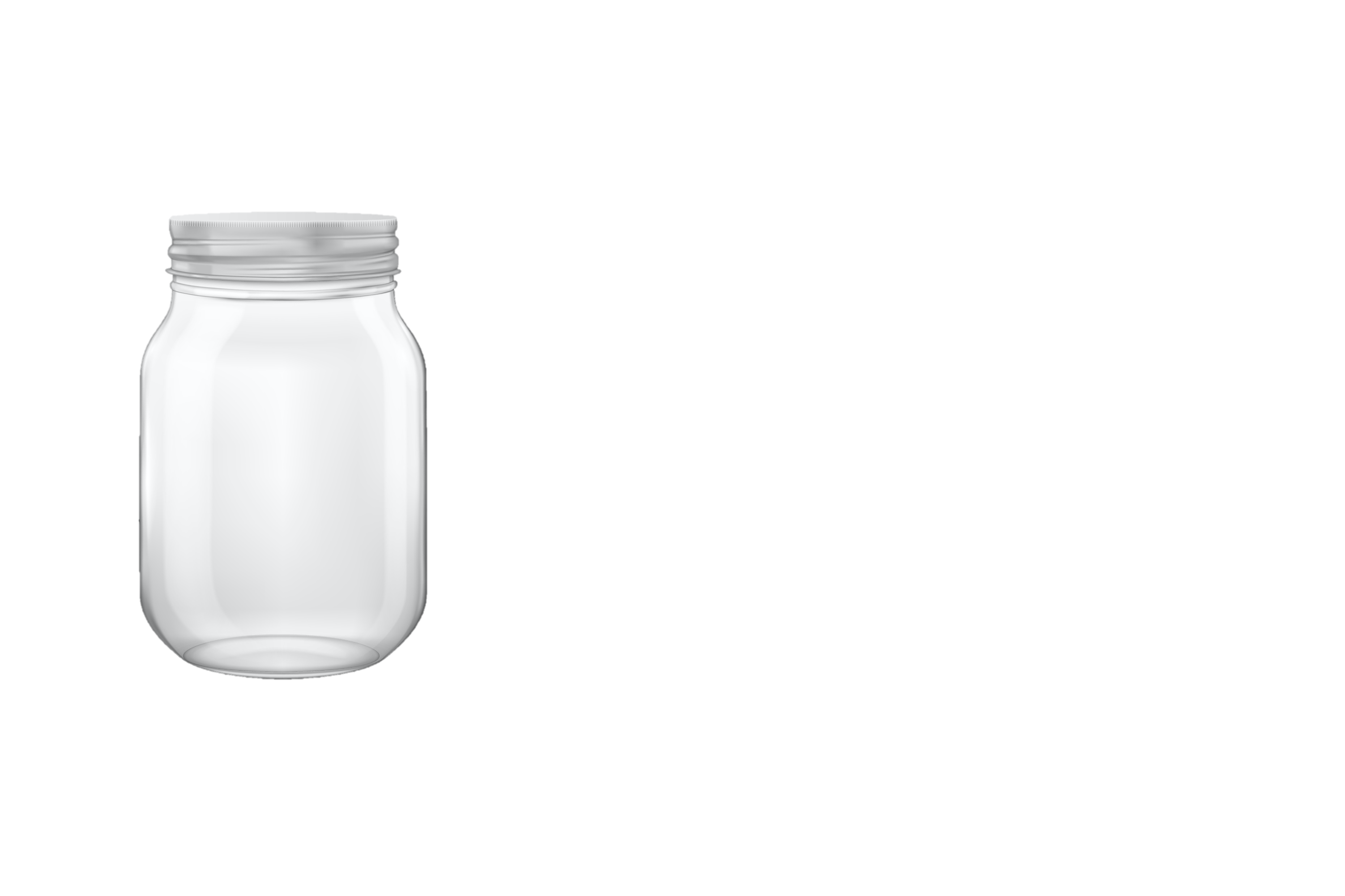 Back
أكملي ما يلي :
(10)2
الإجابة
100
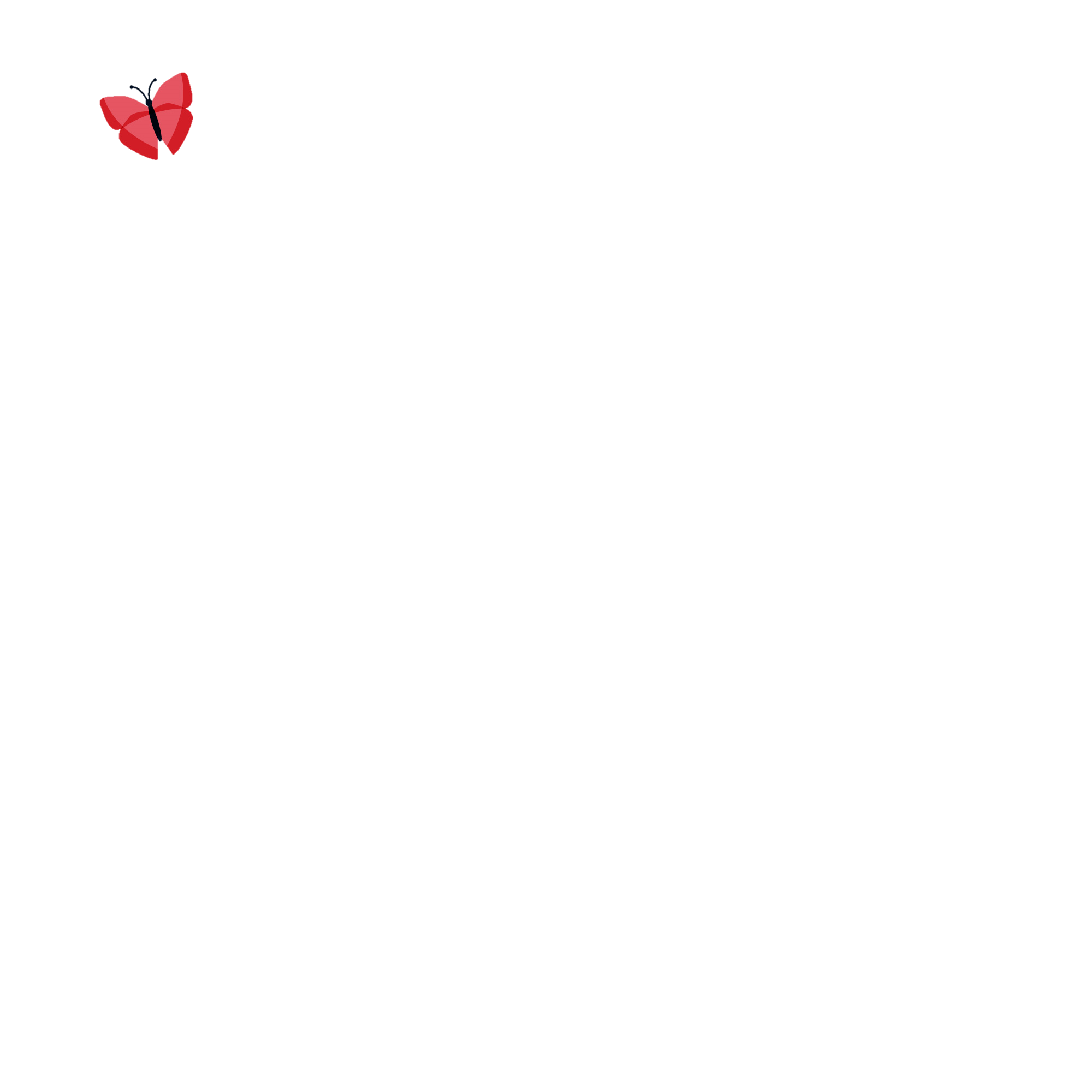 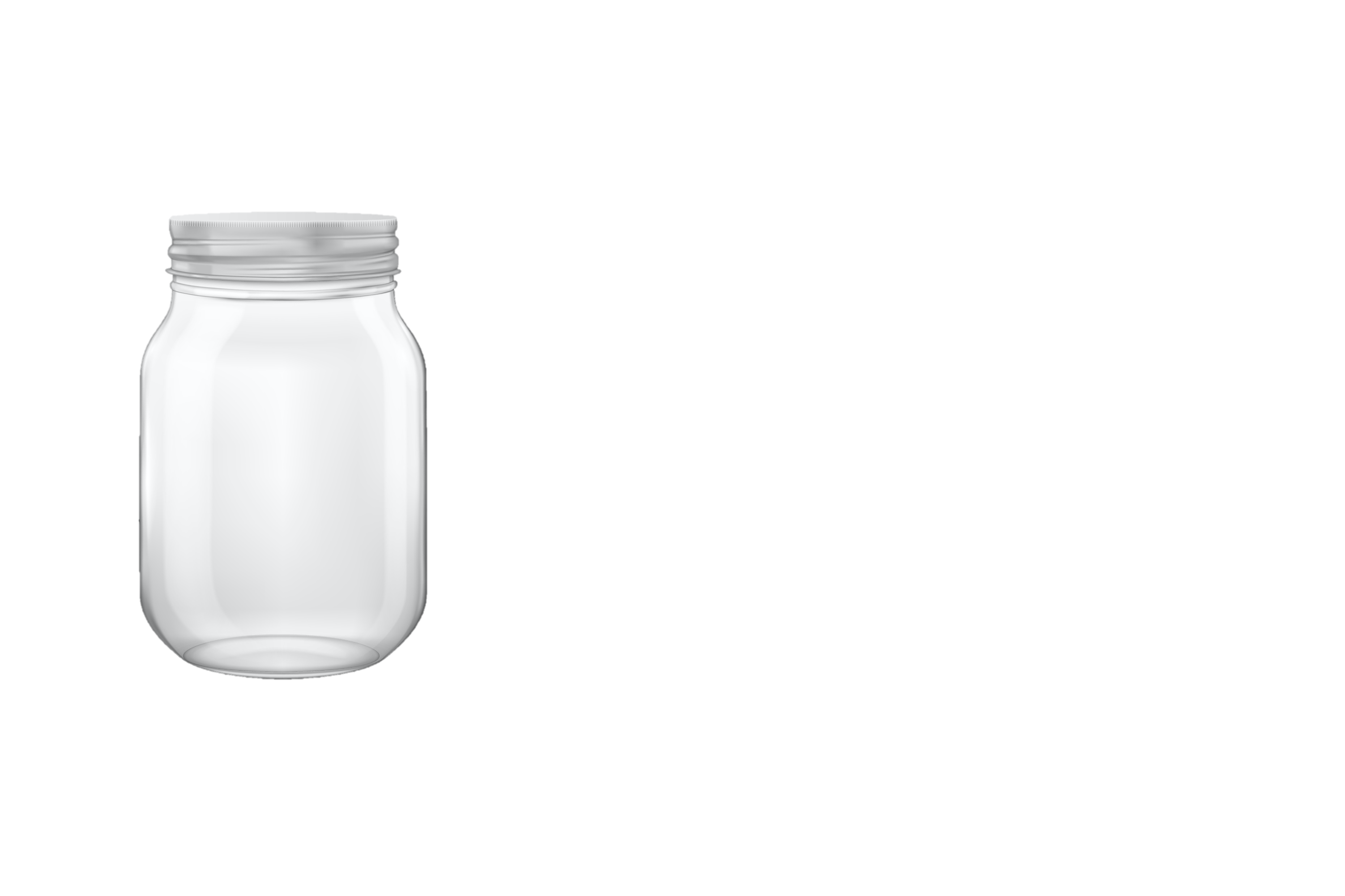 Back
أكملي ما يلي :
(13)2
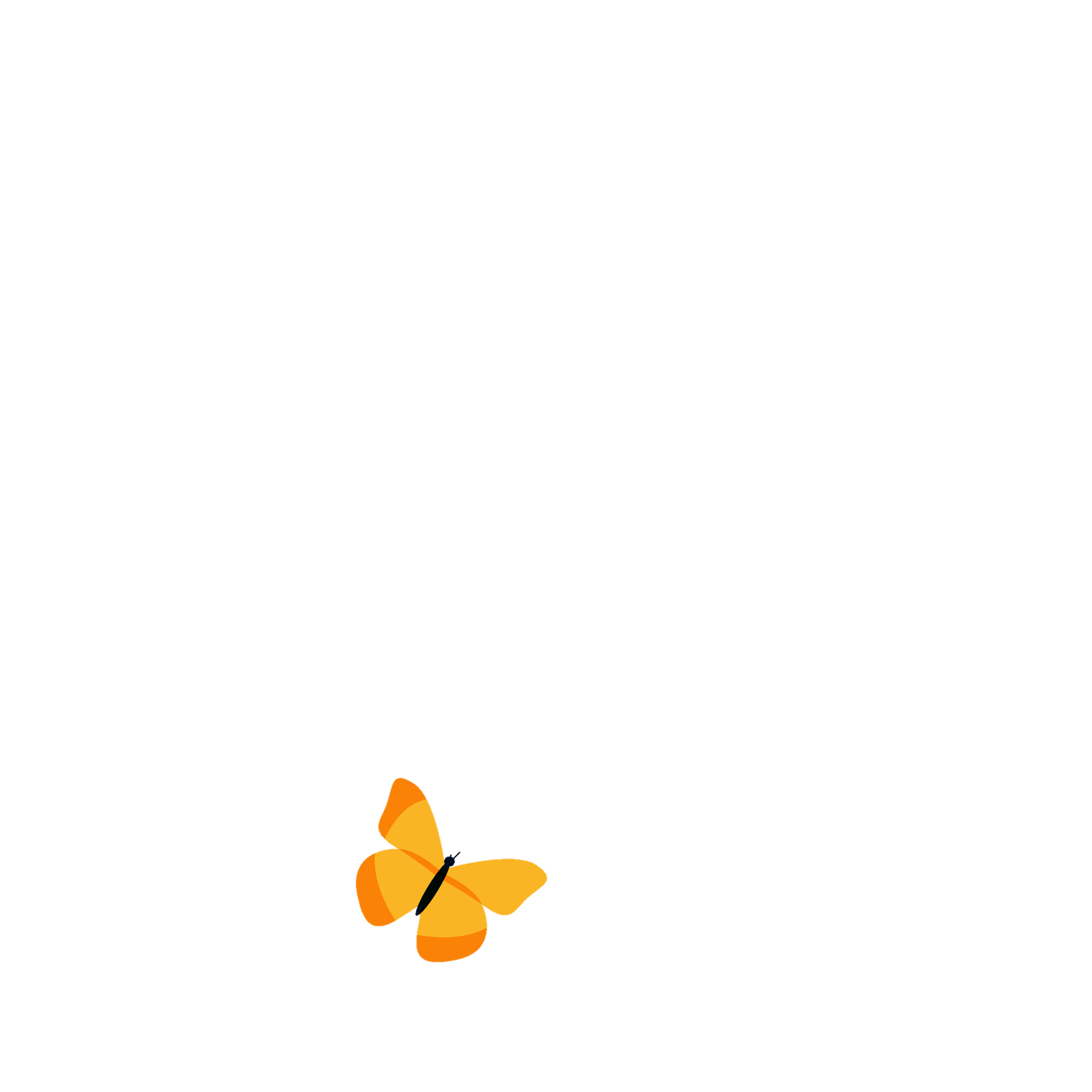 الإجابة
169
أوجدي الجذر التربيعي للعدد 81 :
81 = 9 × 9
81 = (9)2
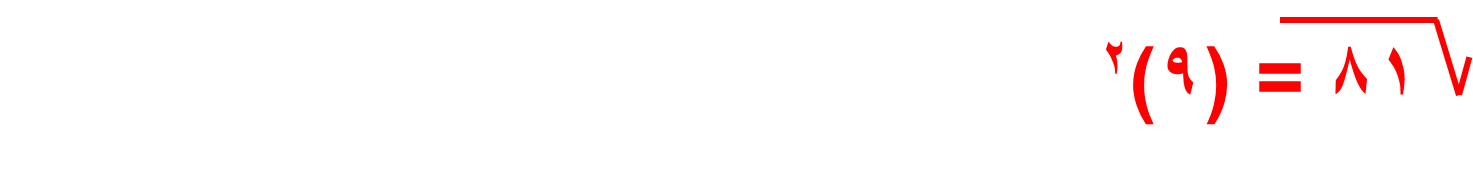 9
كتاب الطالب صفحة  72
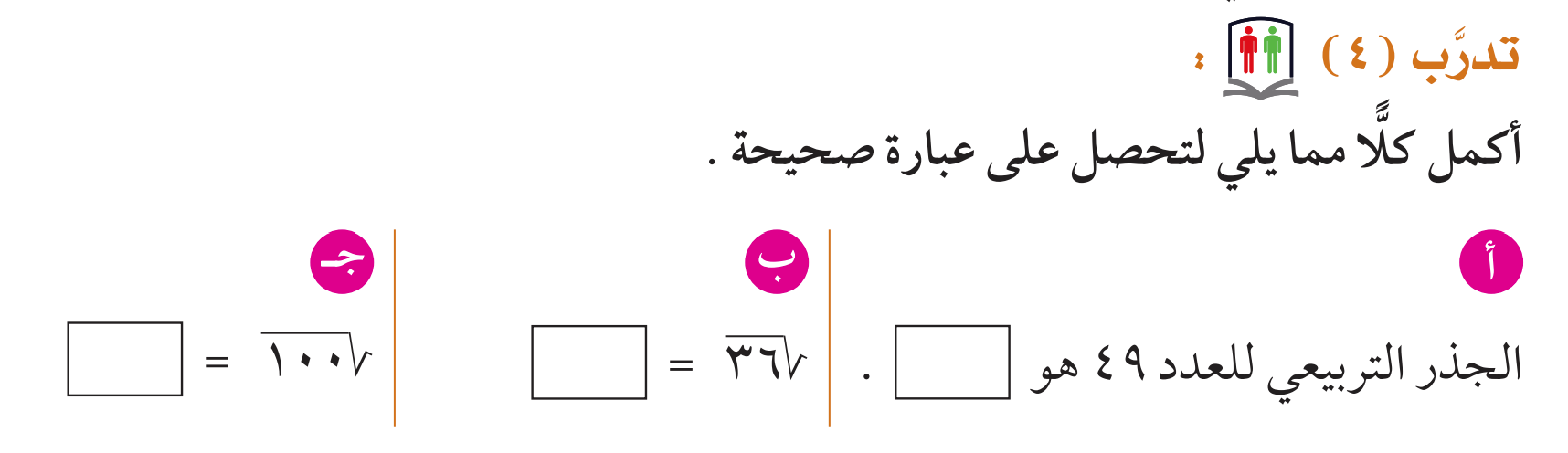 10
6
7
كتاب الطالب صفحة  71
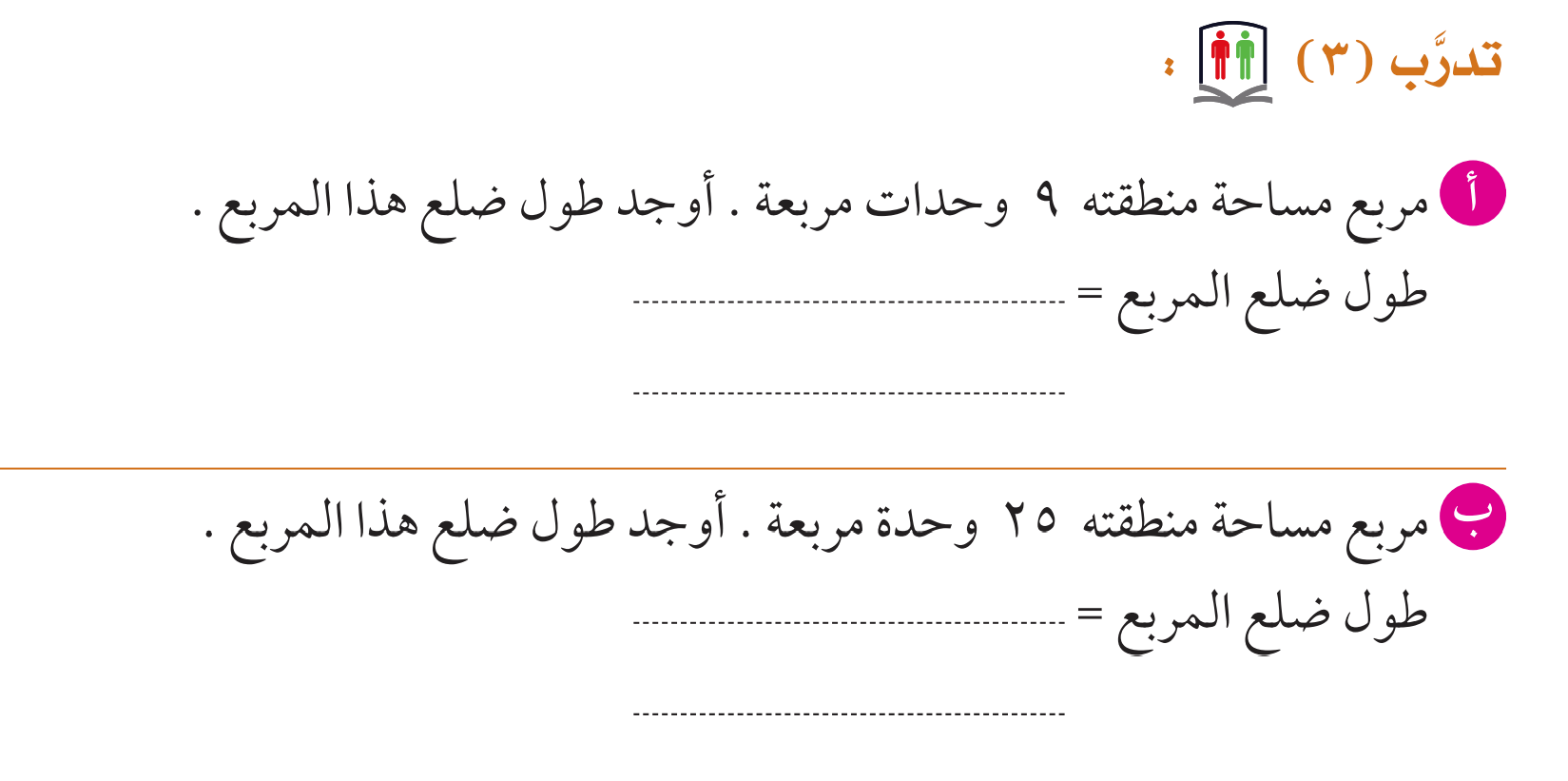 9
3 وحدات مربعة
كتاب الطالب صفحة  71
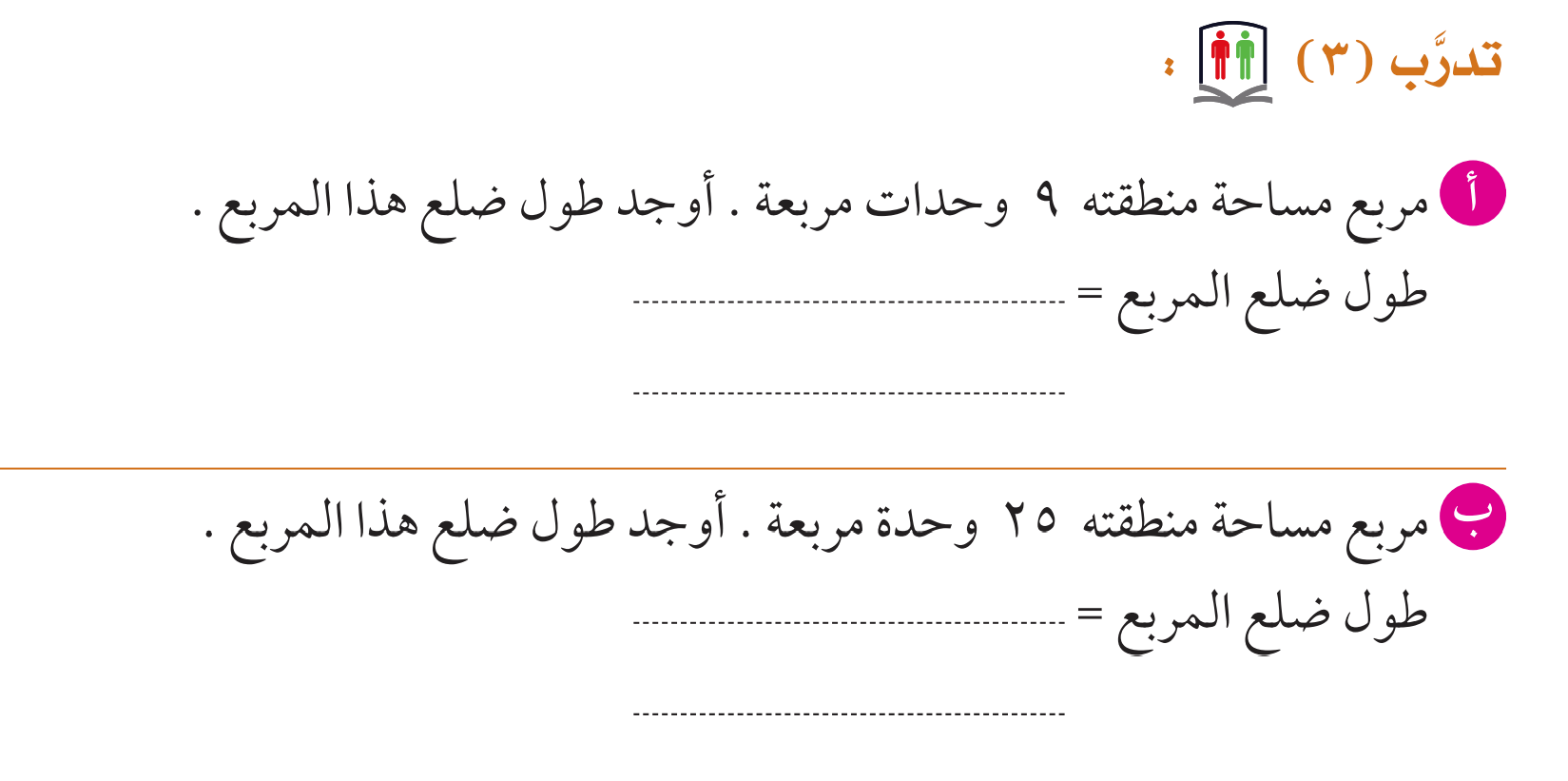 25
5 وحدات مربعة
كتاب الطالب صفحة  73
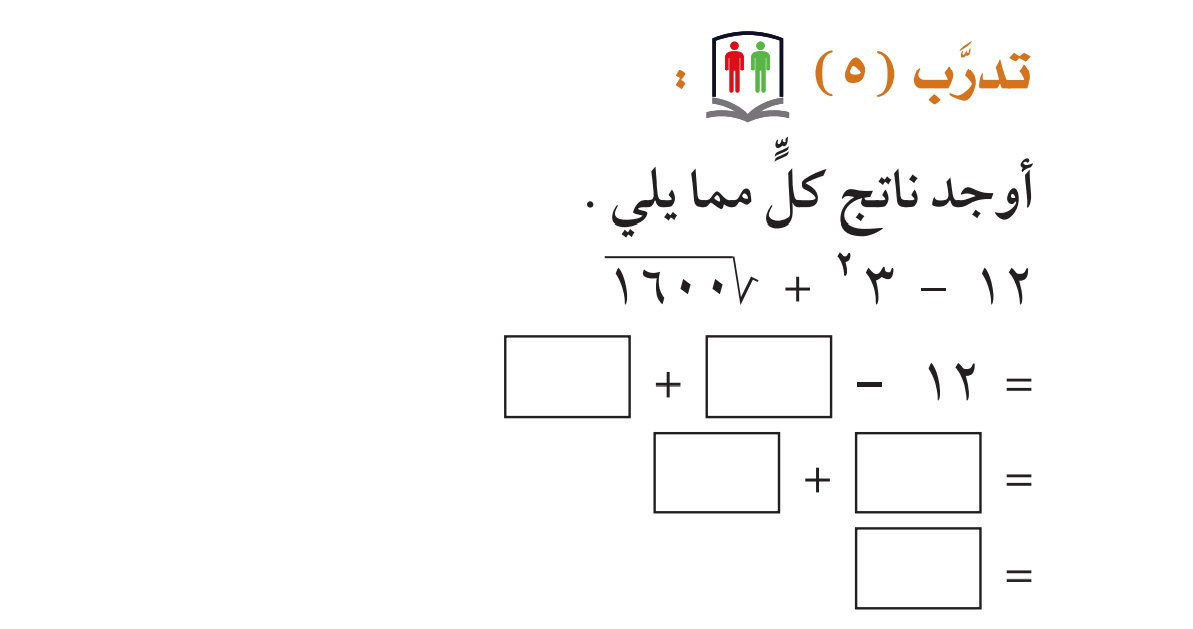 40
9
3
40
43
36 – 2 + 22 =
34 + 22 = 56
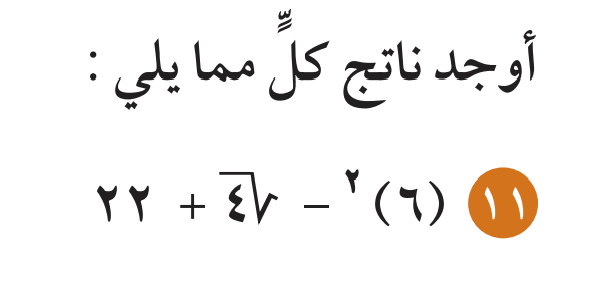 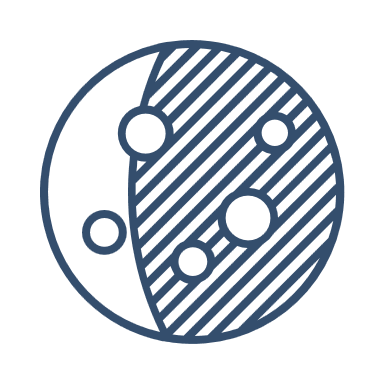 246 + 100 - 4 =
346 - 4 = 342
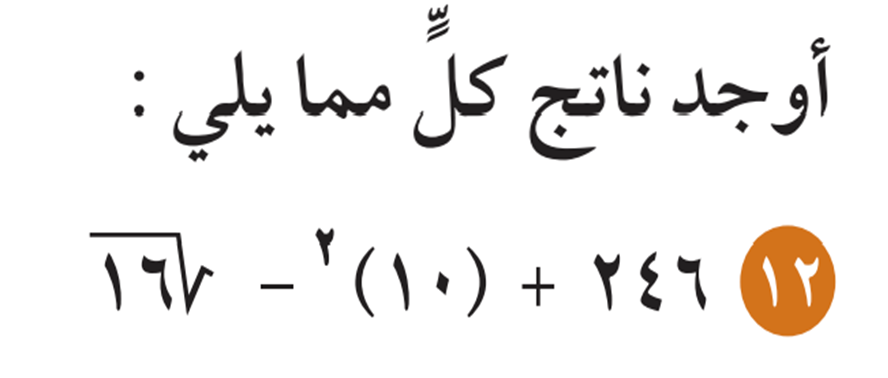 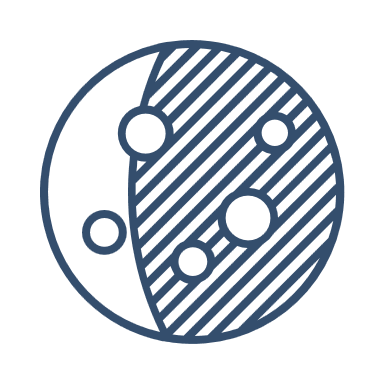 كتاب الطالب صفحة  93
التقييم المختصر
ماذا تعلمنـــــــــــــــــــــــــــــــــــــــا اليـــــــــــــــــــــــوم ؟
الخاتمـــــــــــــــــــــــــــة